Display to Archives
Celebrating 25 Years of Scholarly & Creative Activity
Accounting, Finance & Law 	
Thomas Tribunella

Art 	
Rebecca Mushtare

Biological Sciences 	
Anthony Contento 	
C. Eric Hellquist 	
John Laundre
Chemistry 	
James Pagano

Communication Studies 	
Kristen Campbell Eichhorn 
Ulises Mejias 
Jason Zenor 		

Computer Science 	
Damian Schofield	 

Counseling & Psychological Service	
Eugene Perticone, Emeritus 
Barbara Streets
Curriculum & Instruction 
Marcia Burrell
Jean Hallagan 	
Faith Maina
Harrison Yang

Earth Sciences 	
Brett Rathbun 	
Alfred Stamm 	
Scott Steiger 	
Paul Tomascak
Economics 	
Valentina Kozlova	

English 	
Jacob Dodd	
Bennet Schaber		
Lewis Turco, Emeritus 
Lewis Turco, Writing as Wesli Court

Experience-Based Education 	
Paul Roodin	

Health Promotion & Wellness 	
Cheryl Wilkins-Mitchell
History 	
Mark Kulikowski	

Library 	
Kathryn Johns-Masten 	
Emily Thompson	

Marketing & Management
Nergis Aziz 
Pamela Cox 	
Barry Friedman 	
Sarfraz Mian
Mathematics 	
Ampalavanar Nanthakumar

Modern Languages and Literatures 	
Otilia Cortez	

Music 	
Robert Auler 	
Marilynn Smiley

Philosophy 	
Robert Card 	
Craig DeLancey
K. Brad Wray
Physics 	
Carolina Ilie	

Political Science 	
Miriam Jiménez
	
Sociology 	
Evelyn Benavides 	
Tim Delaney	

Theatre 	
Kitty Macey
Robert Auler
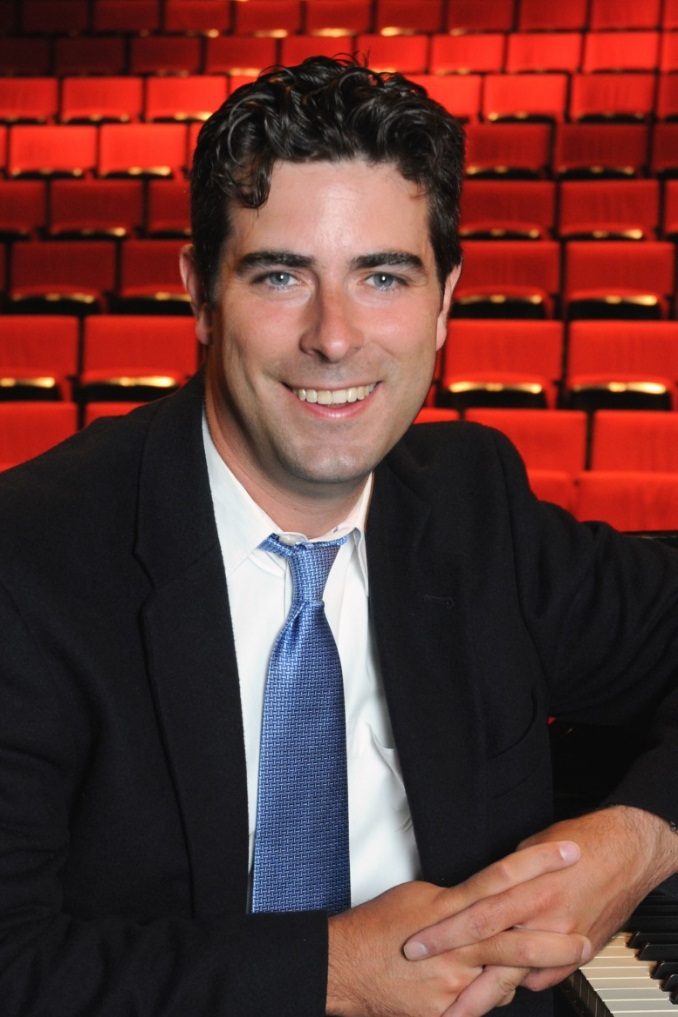 Music
  Department
Auler, Robert, perf. John Cage: Sonatas and Interludes Choreographed. Waterman Theatre, Tyler Hall, Oswego. 27 Oct. 2012. Performance.
Nergis Aziz
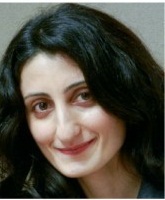 Marketing & Management     
  Department
Aziz, Nergis, et al. "Entrepreneurial Motives and Perceived Problems: An Empirical Study of Entrepreneurs in Kyrgyzstan." International Journal of Business 18.2 (2013): 163-76. Print.
1of4
Nergis Aziz
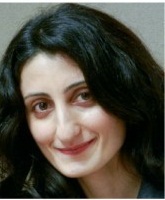 Marketing & Management     
  Department
Friedman, Barry A., et al. "Predictors of Students' Desire to Be an Entrepreneur: Kyrgyzstan, Georgia, and the United States." Eurasian Journal of Business and Economics 5.9 (2012): 129-40. Print.
2of4
Nergis Aziz
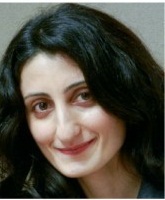 Marketing & Management     
  Department
Aziz, Nergis, and Barry A. Friedman. "The Role of Nonprofits in the Process of Place Branding: A Case Study of Turkish Cultural Centers." Dumlupinar Universitesi Sosyal Bilimler Dergisi 38 (2013): 87-96. Print.
3of4
Nergis Aziz
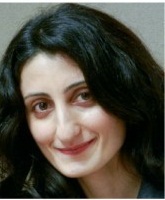 Marketing & Management     
  Department
Aziz, Nergis, Efstathios Kefallonitis, and Barry A. Friedman. "Turkey as a Destination Brand:  Perceptions of United States Visitors." American International Journal of Contemporary Research 2.9 (2012): 211-21. Print.
4of4
Evelyn Benavides
Sociology  Department
Clark, Evelyn A. Victims of Time, Warriors for Change: Chilean Women in a Global, Neoliberal  Society. Newcastle upon Tyne: Cambridge Scholars, 2013. Print.
Marcia Burrell
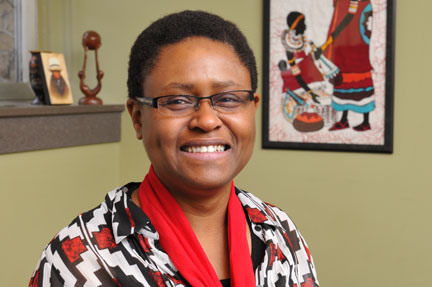 Curriculum & Instruction  Department
Maina, Faith, and Marcia M. Burrell. Attitudes towards Diverse Leaders: A Hybrid Technology Course for Secondary School Mathematics Pre / In-Service Teachers. Cases on Online Learning Communities and Beyond: Investigations and Applications. By Harrison Hao Yang and Shuyan Wang. Hershey: Information Science Reference, 2013. 113-33. Print.
Robert Card
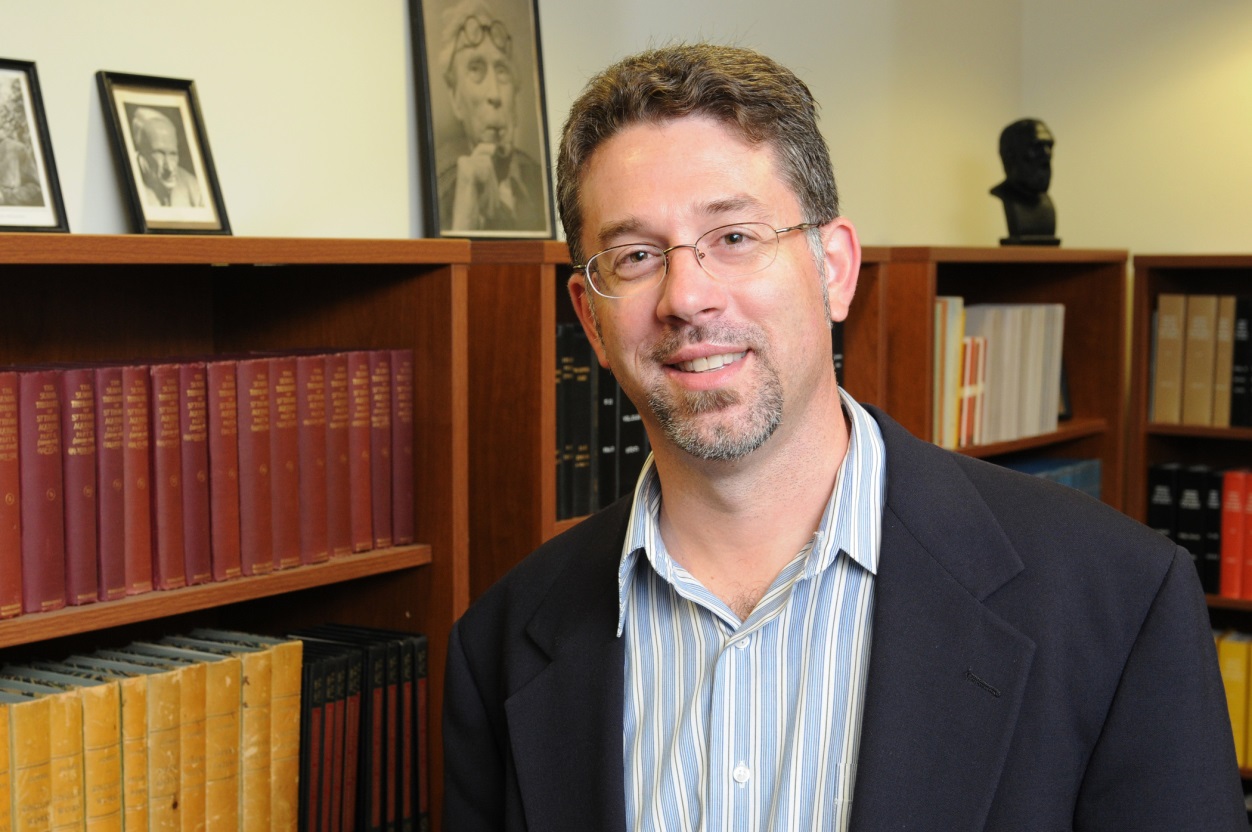 Philosophy  Department
Card, Robert. Gender, Justice within the Family, and the Commitments of Liberalism. Sex, Love, and Friendship:  Studies of the Society for the Philosophy of Sex and Love: 1993-2003. Ed. Adrianne Leigh McEvoy. New York: Editions Rodopi, 2011. 197-210. Print. Value inquiry book series 232.
Anthony Contento
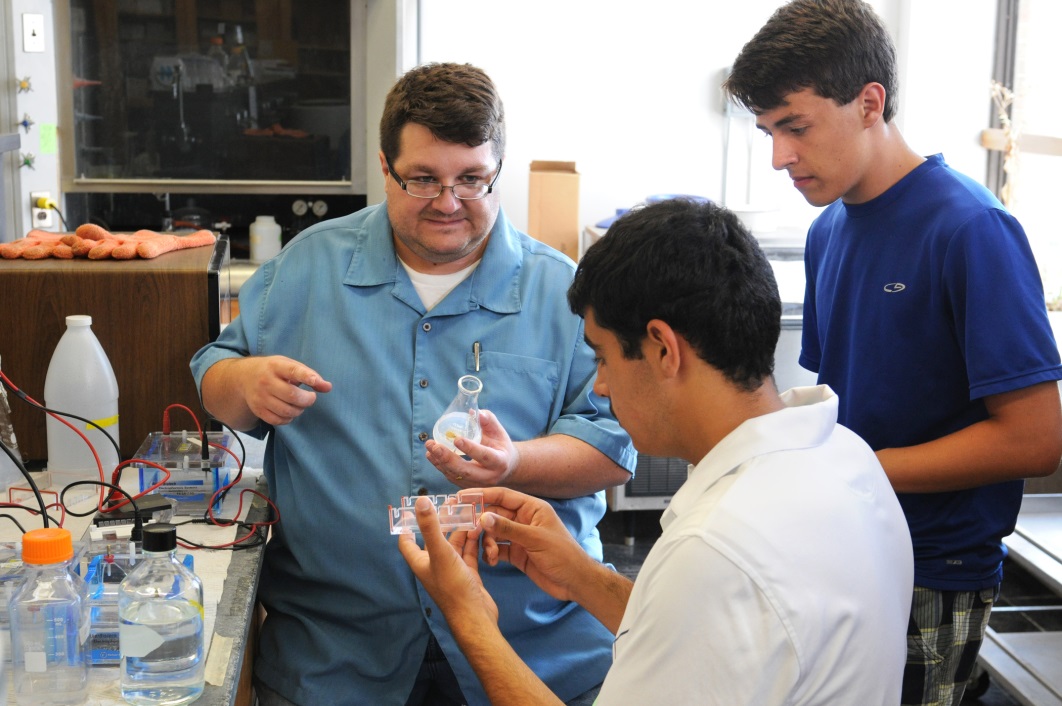 Biological Sciences  Department
Contento, Anthony. Laboratory Exercises & Techniques in Cellular Biology. Hoboken: Wiley, 2013. Print.
Otilia Cortez
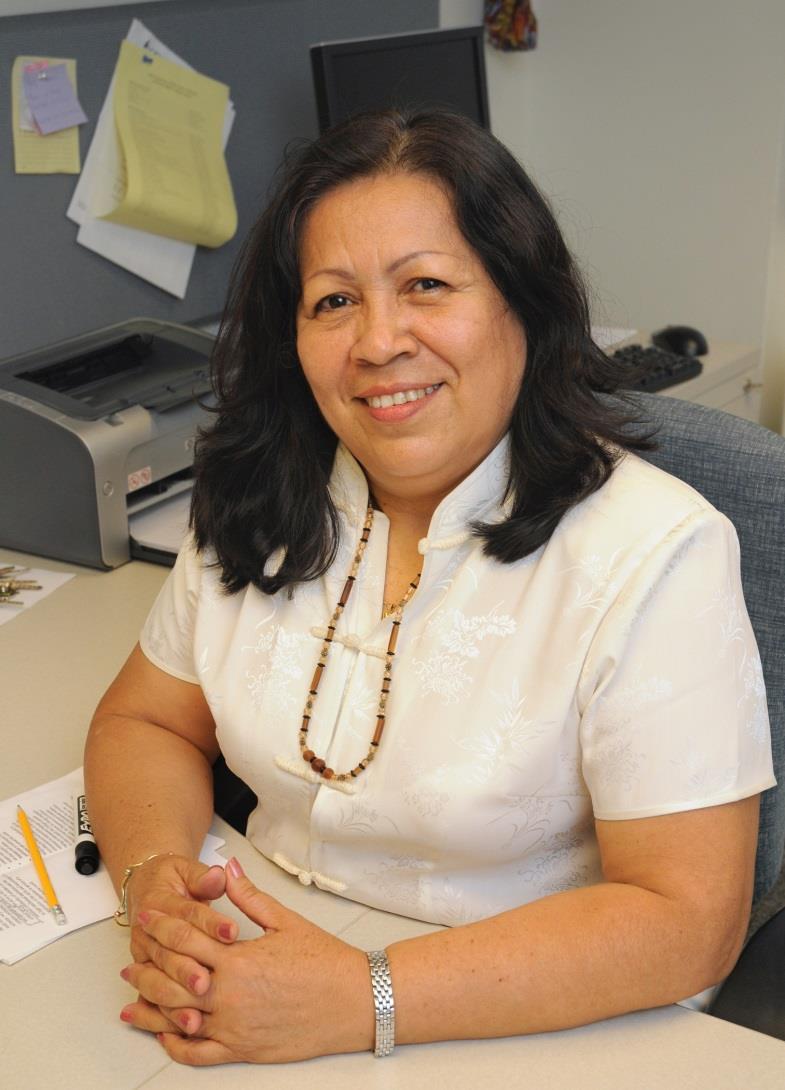 Modern Languages 
  and Literatures 
    Department
Cortez, Otilia. El Infinito Andar: Poemas y Ensayos. Managua: PAVSA, 2013. Print.
Pamela Cox
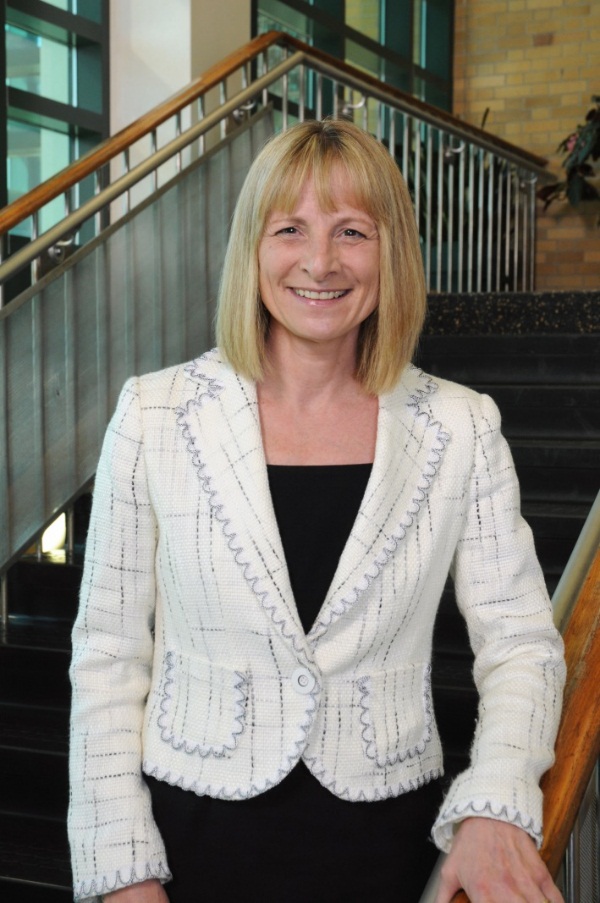 Marketing & Management     
  Department
Tribunella, Thomas, Barry Friedman, and Pamela Cox. "Balancing Environmental Sustainability with Economic Productivity." The BRC Academy Journal of Business 3.1 (2013): 183-214. Print.
Craig Delancey
Philosophy  Department
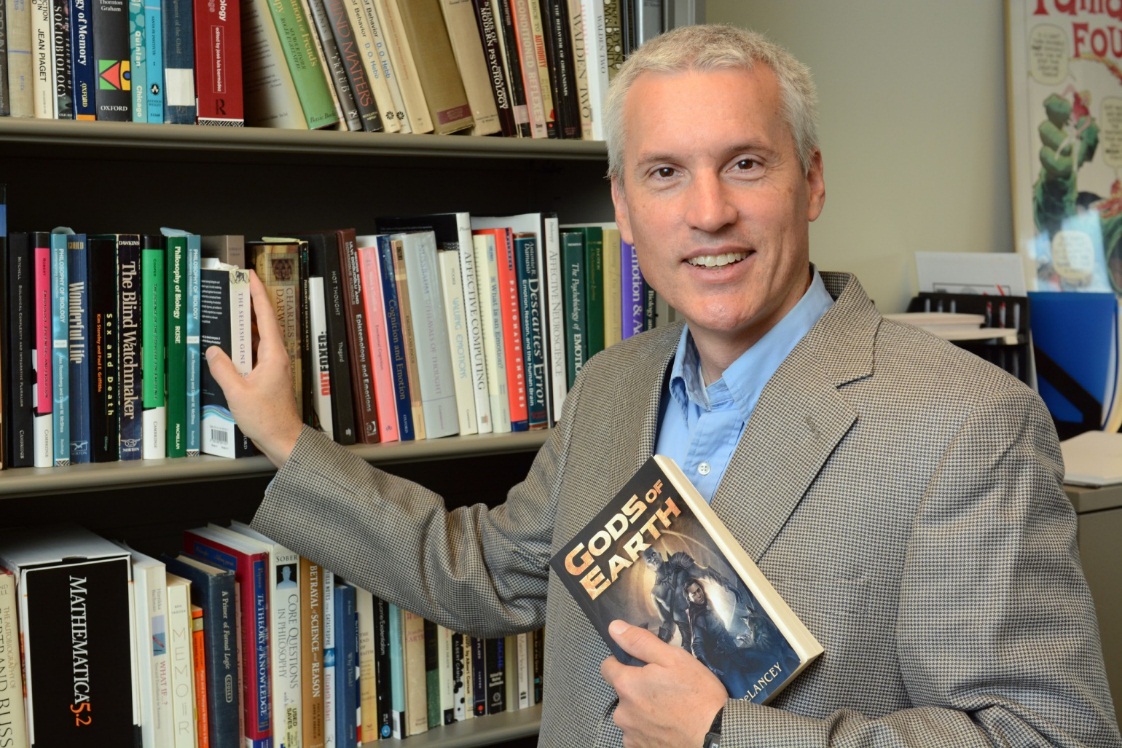 DeLancey, Craig. Gods of Earth. North Seattle: 47North, 2013. Print.
Tim Delaney
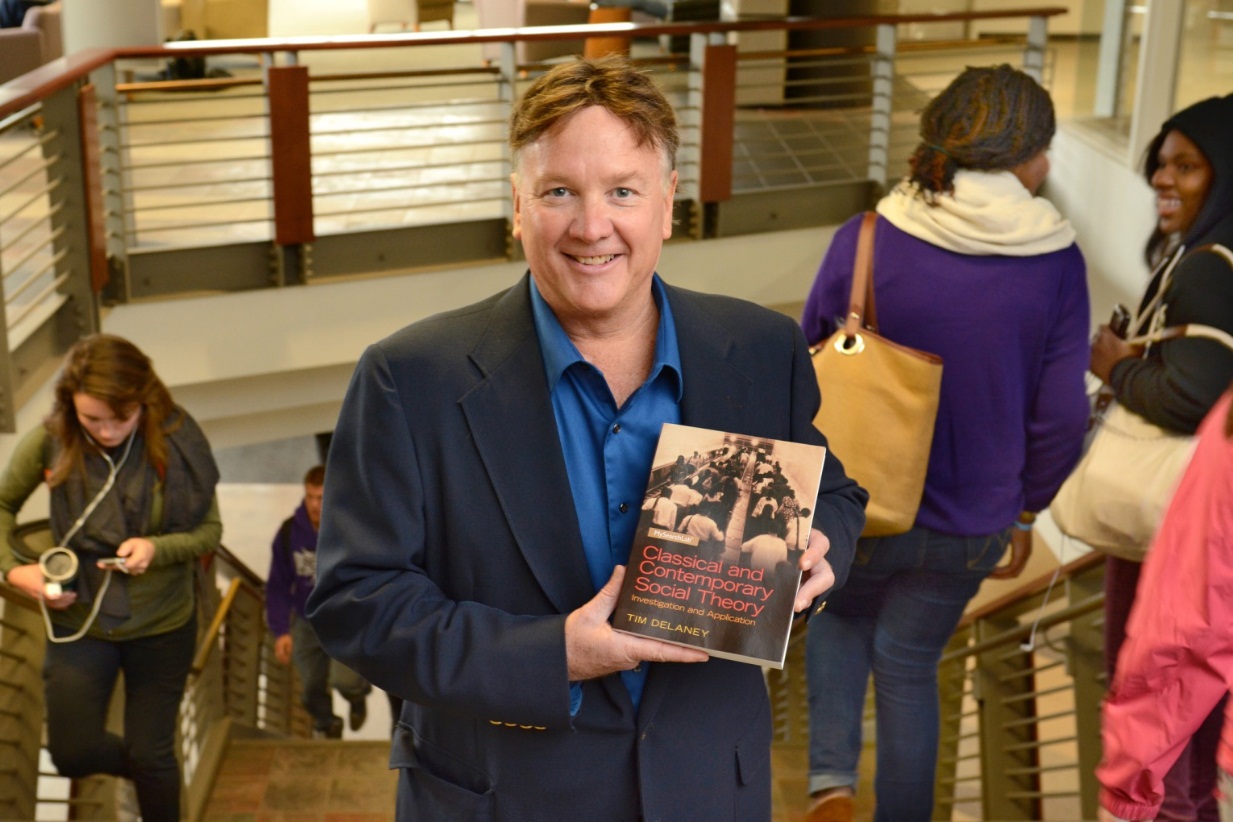 Sociology  Department
Delaney, Tim. American Street Gangs. Second ed. Boston: Pearson Education, Inc., 2014. Print.
1of2
Tim Delaney
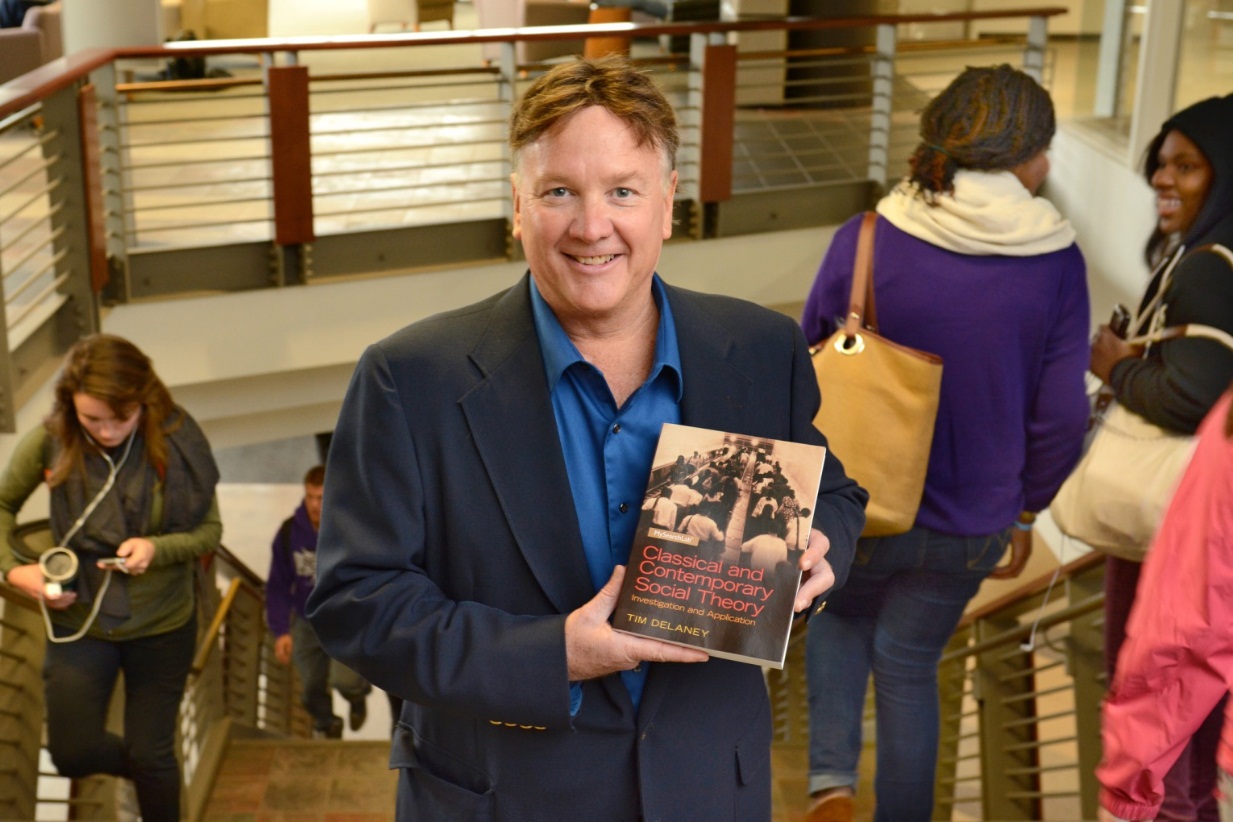 Sociology  Department
Delaney. Tim. Classical and Contemporary Social Theory: Investigation and Application. Boston: Pearson Education, Inc., 2014. Print.
2of2
Jacob Dodd
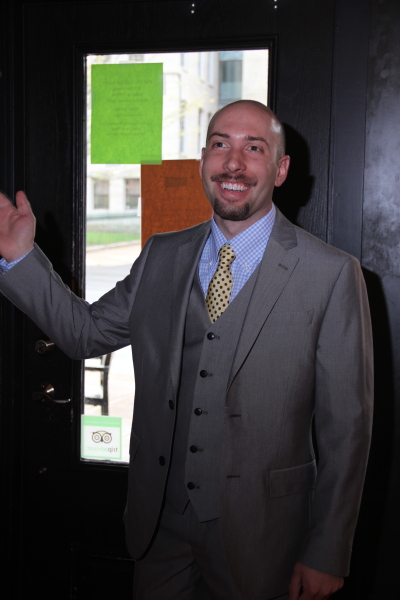 English  Department
Dodd, Jacob, screenwriter. Darkness There. Spoos Pictures, 2009. DVD.
1of2
Jacob Dodd
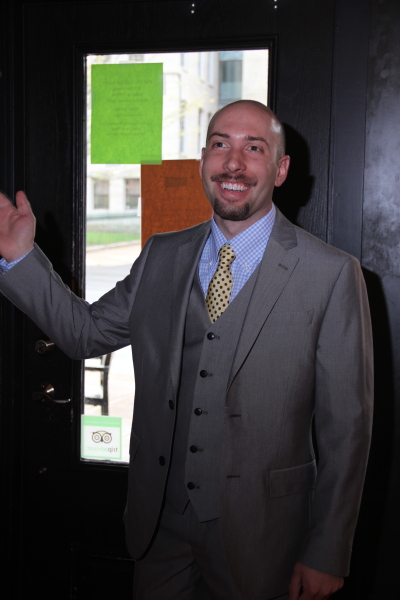 English  Department
Dodd, Jacob, screenwriter. Nunna Mia e la Barca = My Grandmother and the Boat. 2007. Spoos Pictures, 2007. DVD.
2of2
Kristen Campbell      Eichhorn
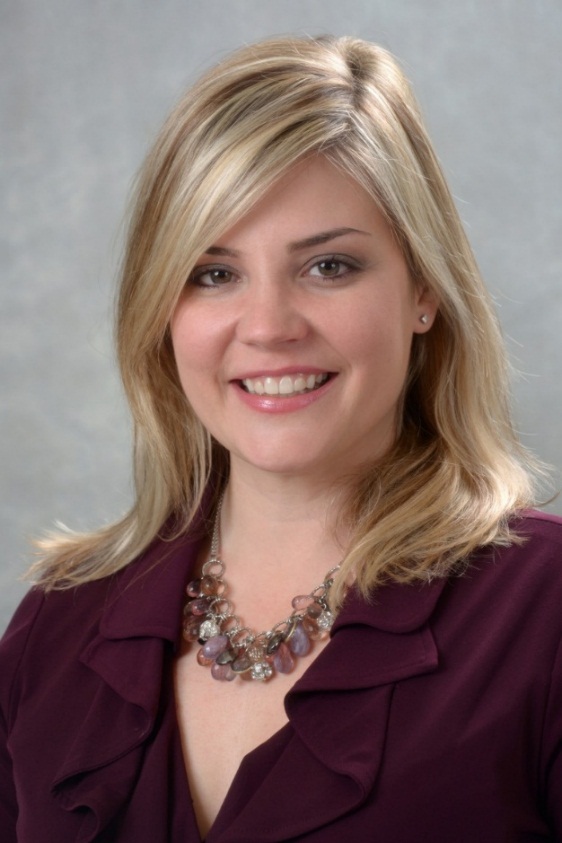 Communication 
  Studies Department
Campbell, Laura C., et al. "Applying Transtheoretical Model to Improve Social Media Use in the Health Care Industry." American Journal of Health Studies 27.4 (2012): 236-43. Print.
Barry Friedman
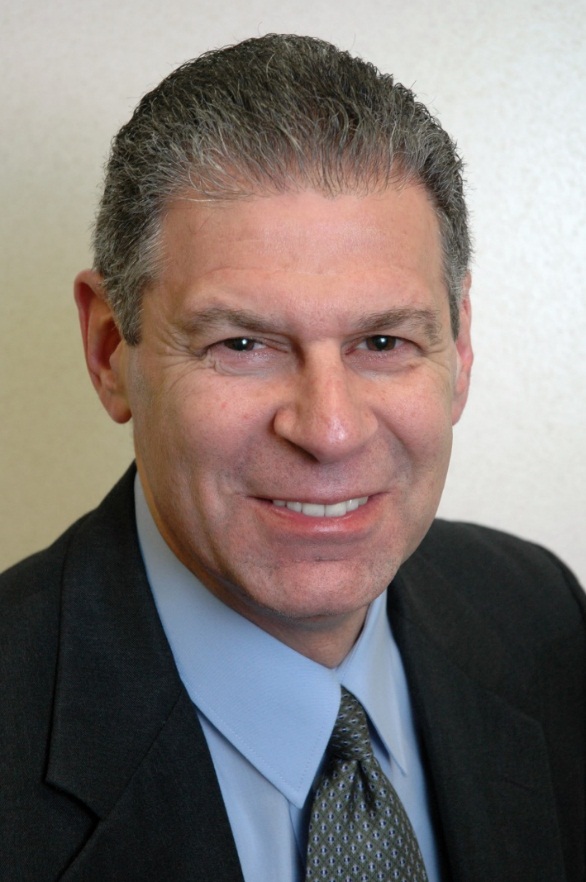 Marketing & Management     
  Department
Tribunella, Thomas, Barry Friedman, and Pamela Cox. "Balancing Environmental Sustainability with Economic Productivity." The BRC Academy Journal of Business 3.1 (2013): 183-214. Print.
1of7
Barry Friedman
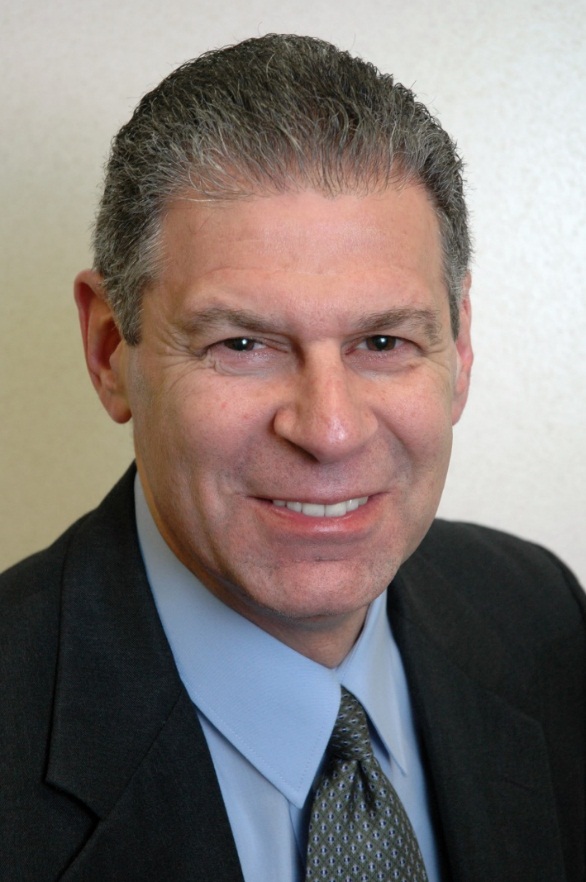 Marketing & Management     
  Department
Friedman, Barry A., and Thomas Tribunella. "Does the International Masters of Business Administration (MBA) Employment Market Value Awareness of Social Responsibility and   Environmental Sustainability?" International Journal of Business and Social Science 3.24 (2012): 12-23. Print.
2of7
Barry Friedman
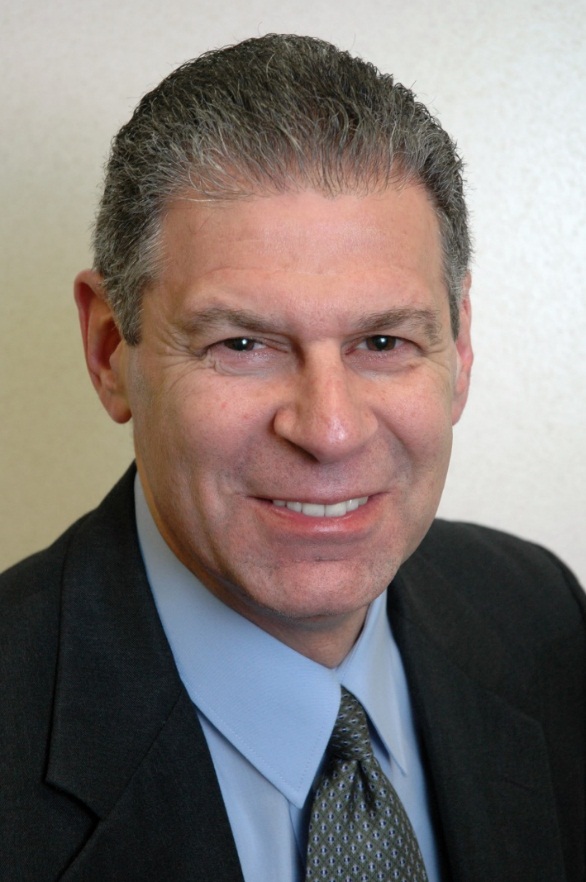 Marketing & Management     
  Department
Aziz, Nergis, et al. "Entrepreneurial Motives and Perceived Problems: An Empirical Study of Entrepreneurs in Kyrgyzstan." International Journal of Business 18.2 (2013): 163-76. Print.
3of7
Barry Friedman
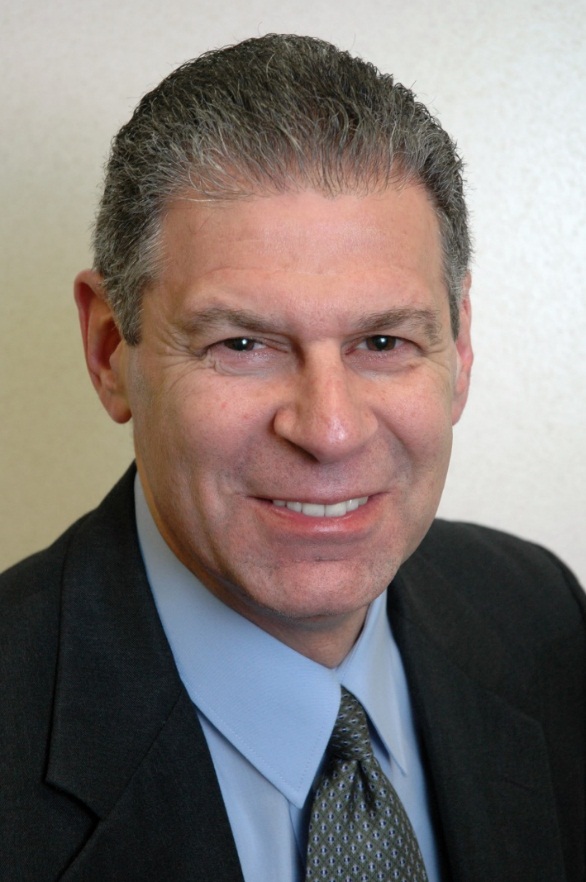 Marketing & Management     
  Department
Friedman, Barry A., and Paul Roodin. "In the Eye of the Beholder: The Relationship between Intern   Effectiveness, Satisfaction, and Job Characteristics." The BRC Academy Journal of Education 3.1 (2012): 1-16.  Print.
4of7
Barry Friedman
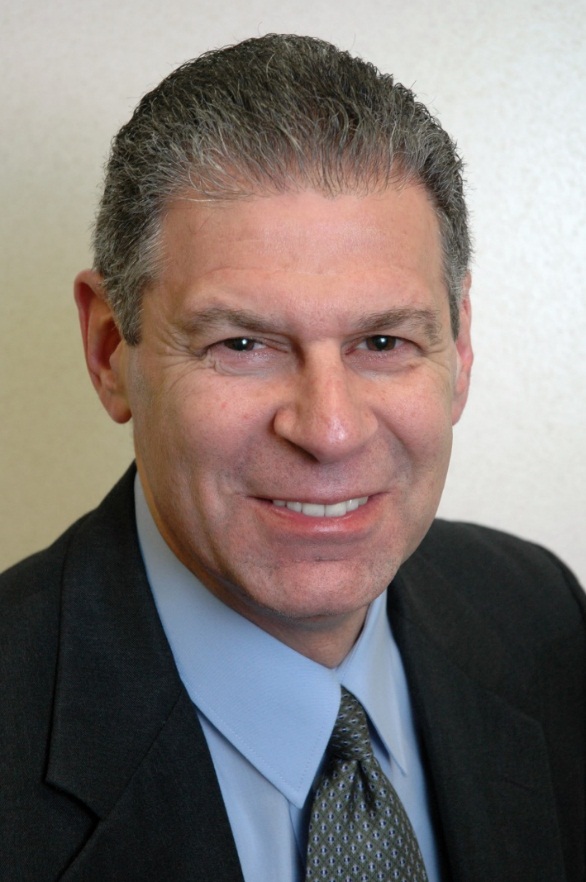 Marketing & Management     
  Department
Friedman, Barry A., et al. "Predictors of Students' Desire to Be an Entrepreneur: Kyrgyzstan, Georgia, and the United States." Eurasian Journal of Business and Economics 5.9 (2012): 129-40. Print.
5of7
Barry Friedman
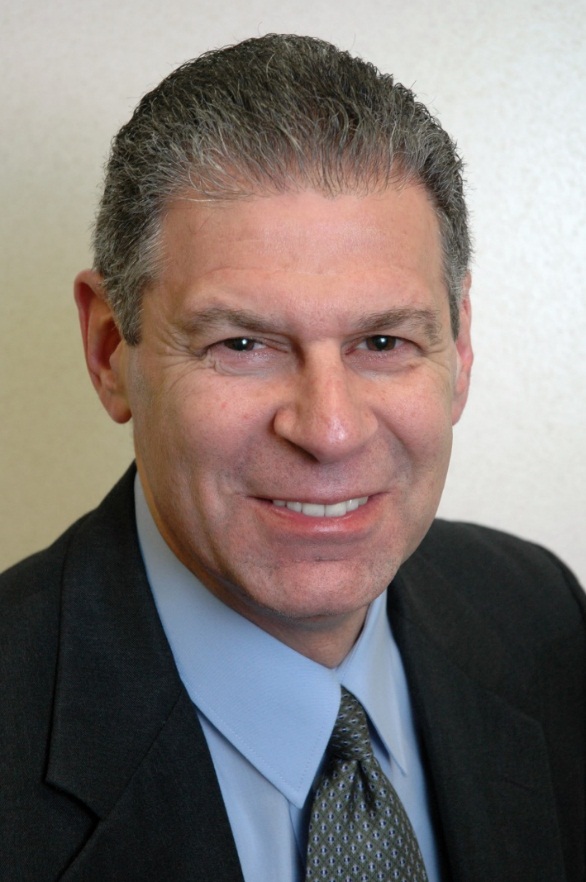 Marketing & Management     
  Department
Aziz, Nergis, and Barry A. Friedman. "The Role of Nonprofits in the Process of Place Branding: A Case Study of Turkish Cultural Centers." Dumlupinar Universitesi Sosyal Bilimler Dergisi 38 (2013): 87-96. Print.
6of7
Barry Friedman
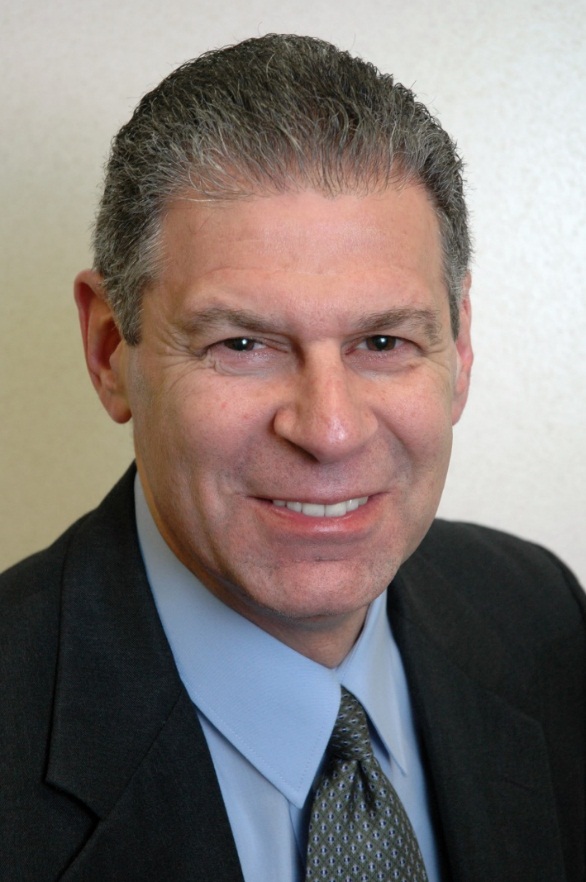 Marketing & Management     
  Department
Aziz, Nergis, Efstathios Kefallonitis, and Barry A. Friedman. "Turkey as a Destination Brand:  Perceptions of United States Visitors." American International Journal of Contemporary Research 2.9 (2012): 211-21. Print.
7of7
Jean Hallagan
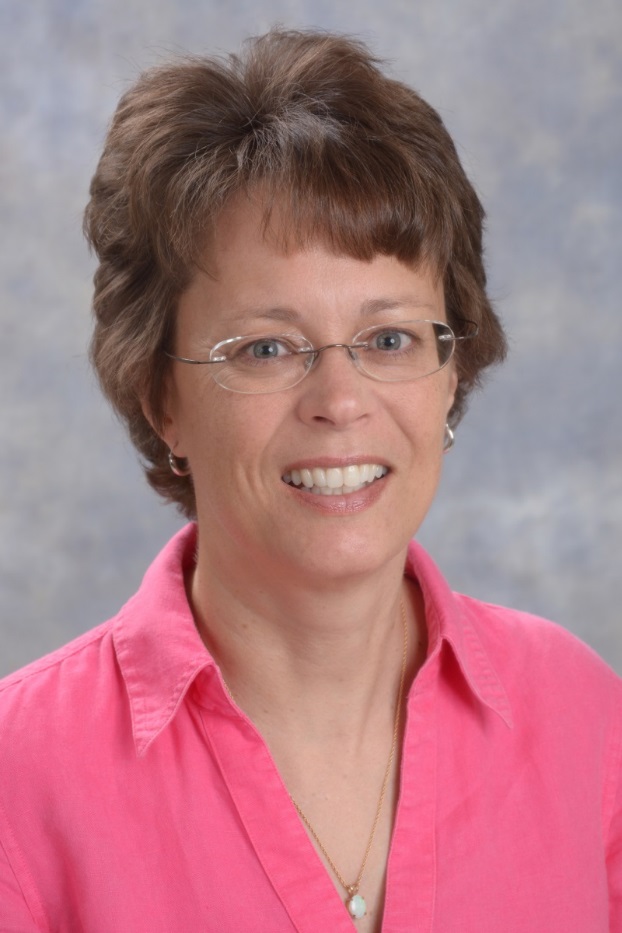 Curriculum & Instruction  Department
Hallagan, Jean E. "Preservice Mathematics Teachers' Solutions to Problems: Conversions within the Metric System." The 6th International Multi-Conference on Society, Cybernetics and Informatics (2012): n. pag. Digital file.
C. Eric Hellquist
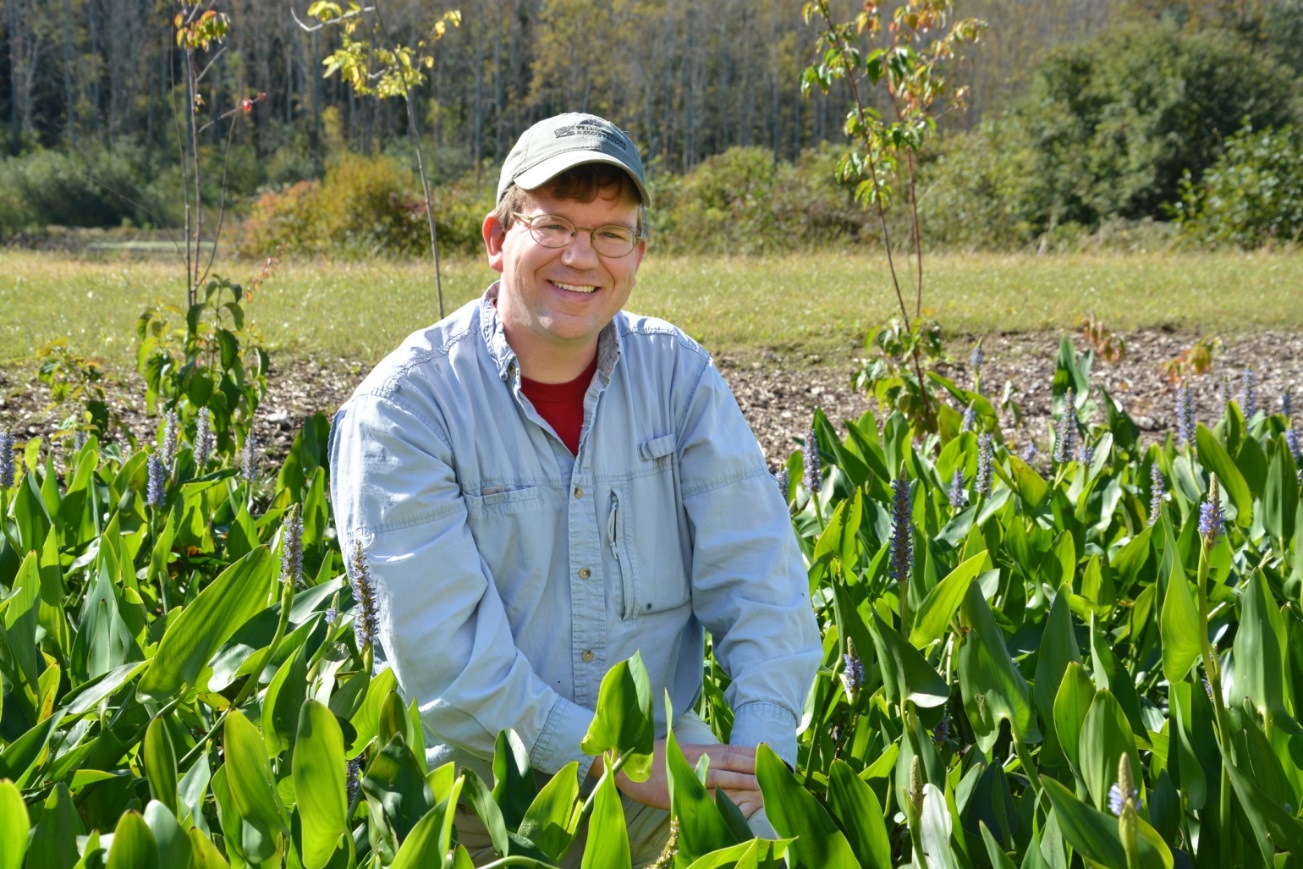 Biological Sciences  Department
Davis, Charles C., Melanie Gunn, and C. Eric Hellquist. "The Botanical Teaching Legacy of Edward G. Voss at the University of Michigan Biological Station." Michigan Botanist 51 (2012): 32-41. Print.
1of2
C. Eric Hellquist
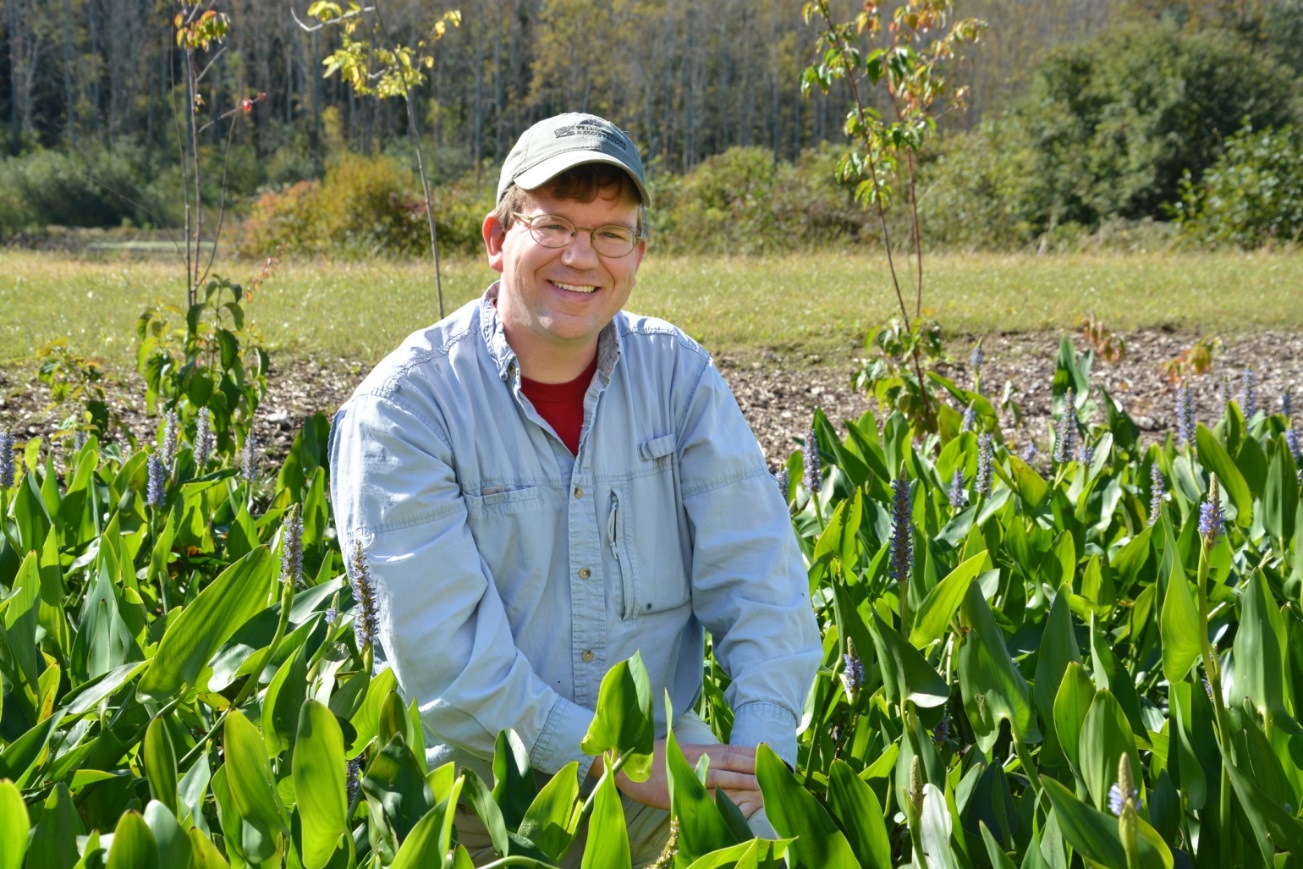 Biological Sciences  Department
Hellquist, C. Eric. Rev. of The Waterwheel Plant. Rhodora 115.962 (2013): 202-05. Print.
2of2
Carolina Ilie
Physics  Department
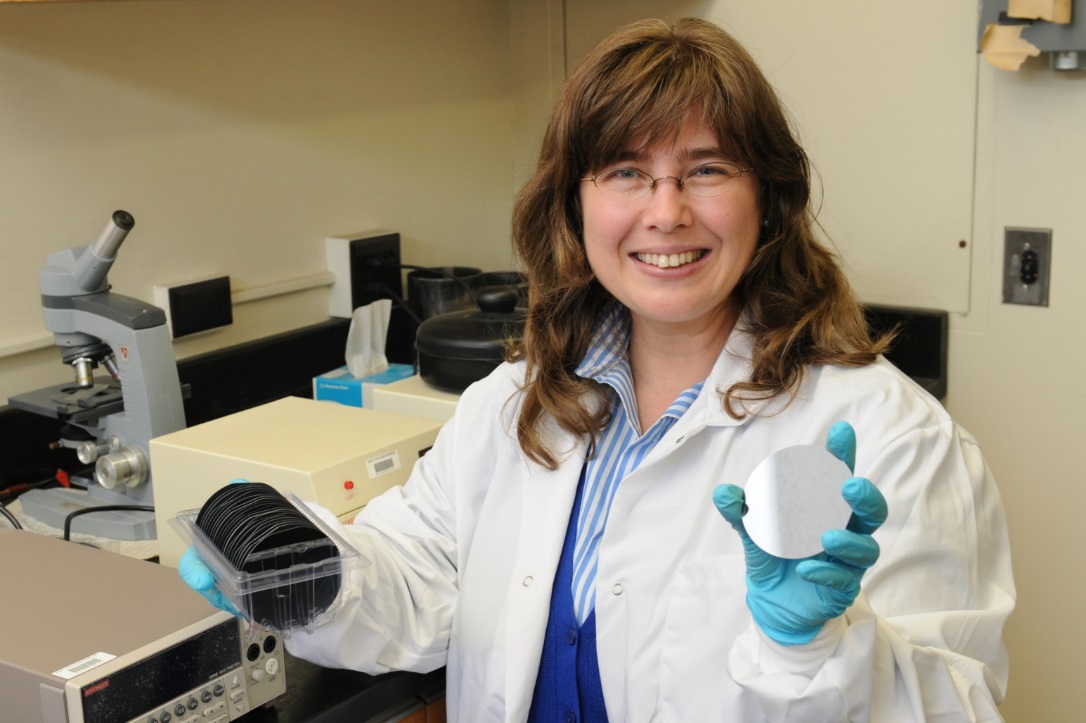 Ideal, Emma, and Rhiannon Meharchand. "Carolina C. Ilie." Blazing the Trail: Essays by Leading Women in Science. N.p.: CreateSpace, 2013. 143-49. Print.
Miriam JimÉnez
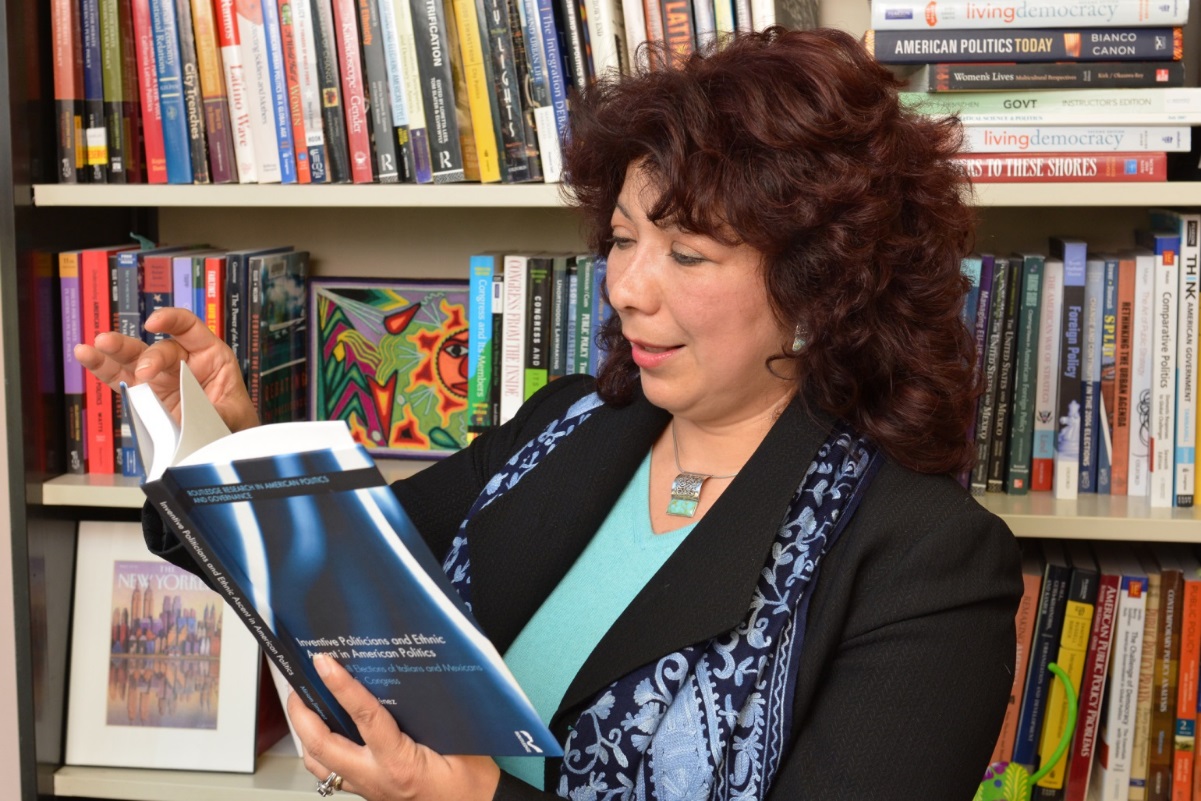 Political Science  Department
Jiménez, Miriam. Inventive Politicians and Ethnic Ascent in American Politics: The Uphill Elections of Italians and Mexicans to the U.S. Congress. New York: Routledge, 2014. Print.
Kathryn     Johns-Masten
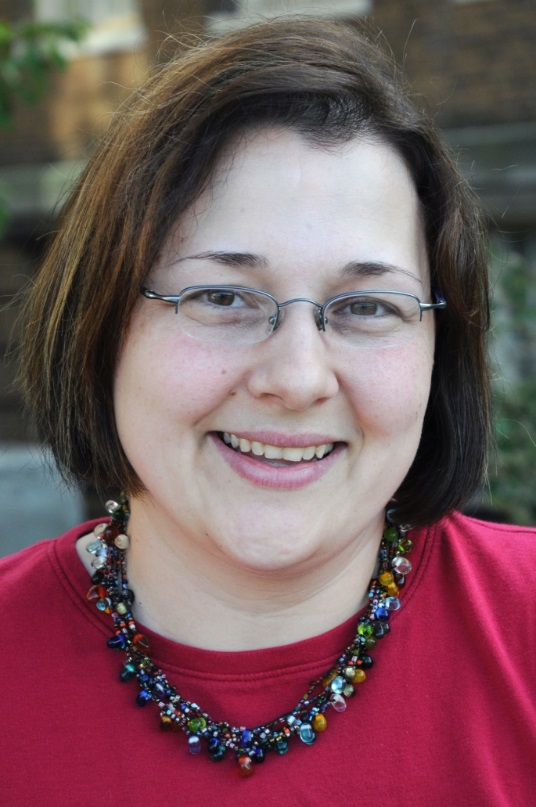 Penfield Library
Johns-Masten, Kathryn, and Emily Thompson. "How iPods Can Do Double Duty @ Your Library." Computers in Libraries 33.6 (2013): 15-18. Print.
1of2
Kathryn     Johns-Masten
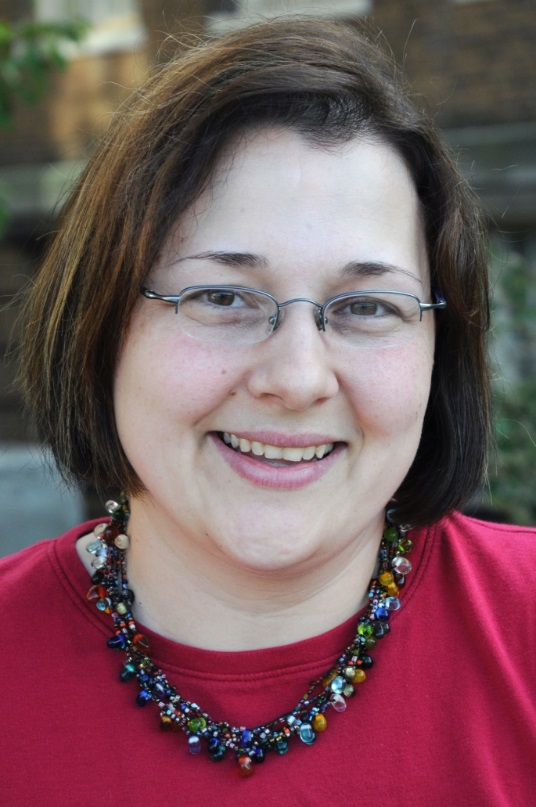 Penfield Library
Devasagayam, Raj, Kathryn Johns-Masten, and Joseph McCollum. "Linking Information Literacy, Experiential Learning, and Student Characteristics: Pedagogical Possibilities in Business   Education." Academy of Educational Leadership Journal 16.4 (2012): 1-18.    Print.
2of2
Valentina Kozlova
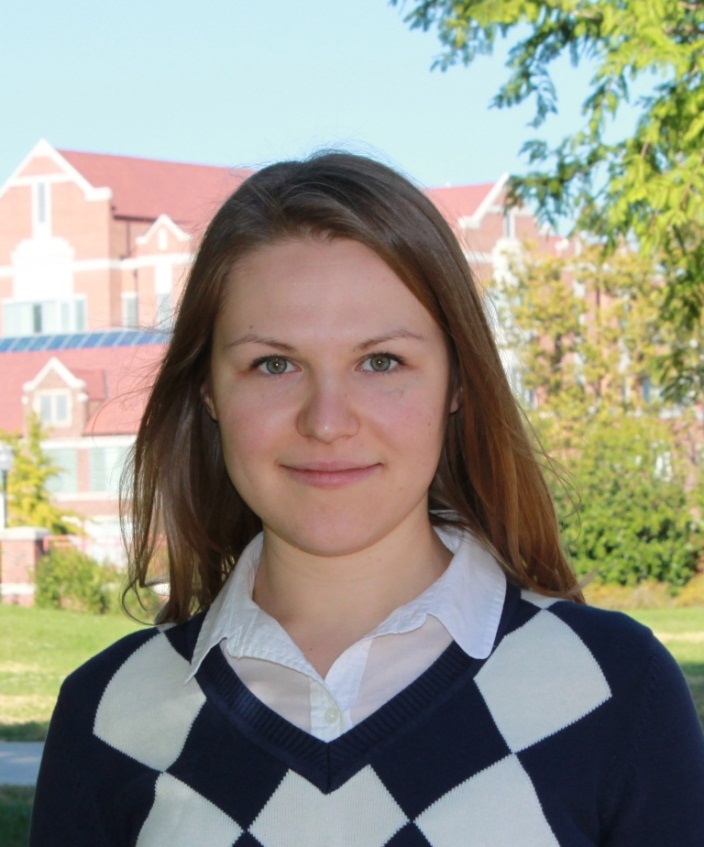 Economics 
  Department
Gritsko, Natalia, et al. "The CEO Arms Race." Southern Economic Journal 79.3 (2013): 586-99. Print.
Mark Kulikowski
History
  Department
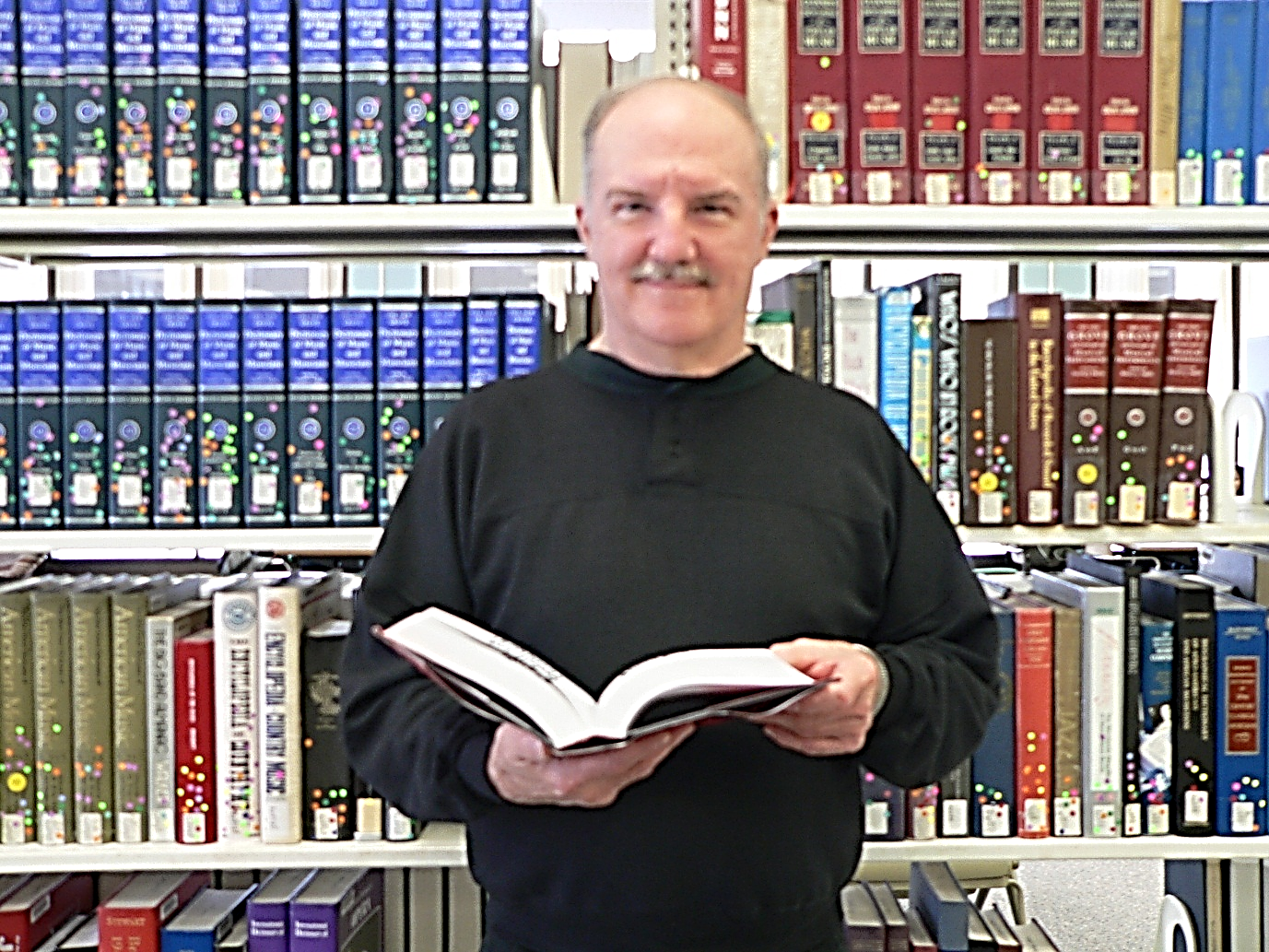 Kulikowski, Mark. "A Bibliography on Polish Americans, 2006-2010." Polish American Studies 70.1 (2013): 57-72. Print.
John Laundre
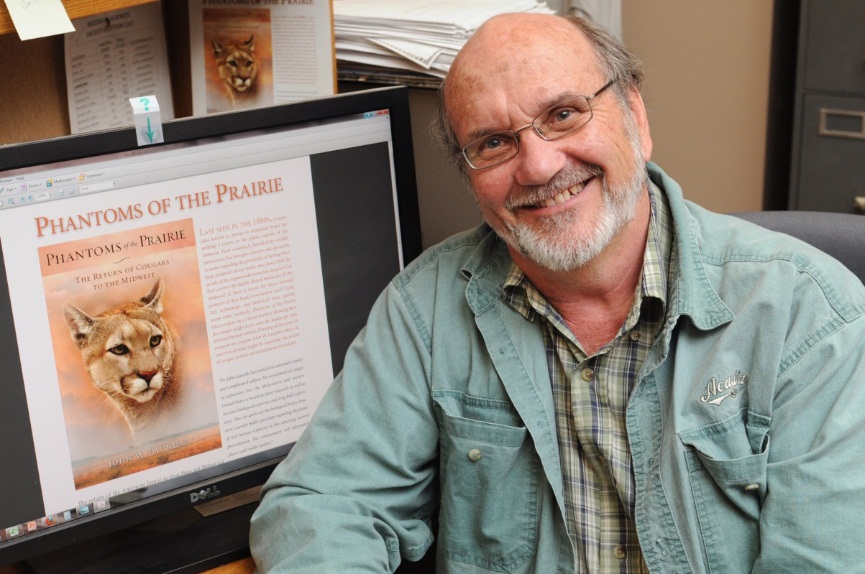 Biological Sciences
  Department
Laundre, John W. "The Feasibility of the North-eastern USA Supporting the Return of the Cougar Puma concolor." Oryx: The International Journal of Conservation 47.1 (2013): 96-104. Print.
1of2
John Laundre
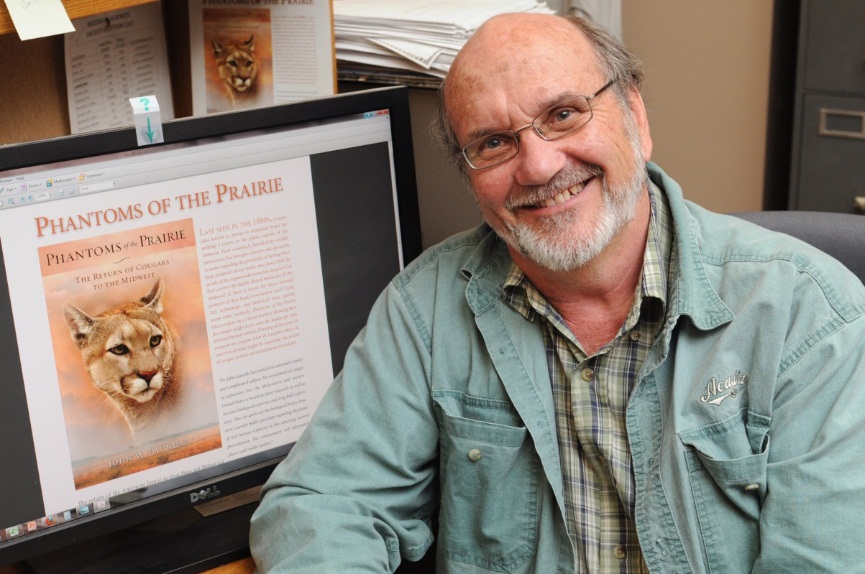 Biological Sciences
  Department
Laundre, John, and Mike Kintigh. "South Dakota Mountain Lions." Interview by Karl Gehrke. South Dakota Public Broadcasting. South Dakota Public Broadcasting, n.d. Web. 30 May 2013.  <http://listen.sdpb.org/post/south-dakota-mountain-lions>.
2of2
Kitty Macey
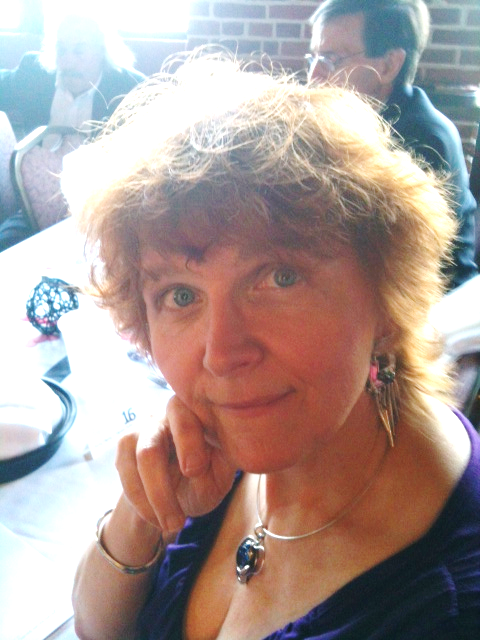 Theatre
  Department
Macey, Kitty, costume des. John Cage: Sonatas and Interludes Choreographed. Waterman Theatre, Tyler Hall, Oswego. 27 Oct. 2012. Performance.
Faith Maina
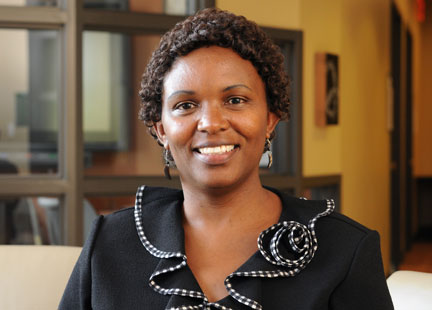 Curriculum & Instruction  Department
Maina, Faith, and Marcia M. Burrell. Attitudes towards Diverse Leaders: A Hybrid Technology Course for Secondary School Mathematics Pre / In-Service Teachers. Cases on Online Learning Communities and Beyond: Investigations and Applications. By Harrison Hao Yang and Shuyan Wang. Hershey: Information Science Reference, 2013. 113-33. Print.
Ulises Mejias
Communication 
  Studies
   Department
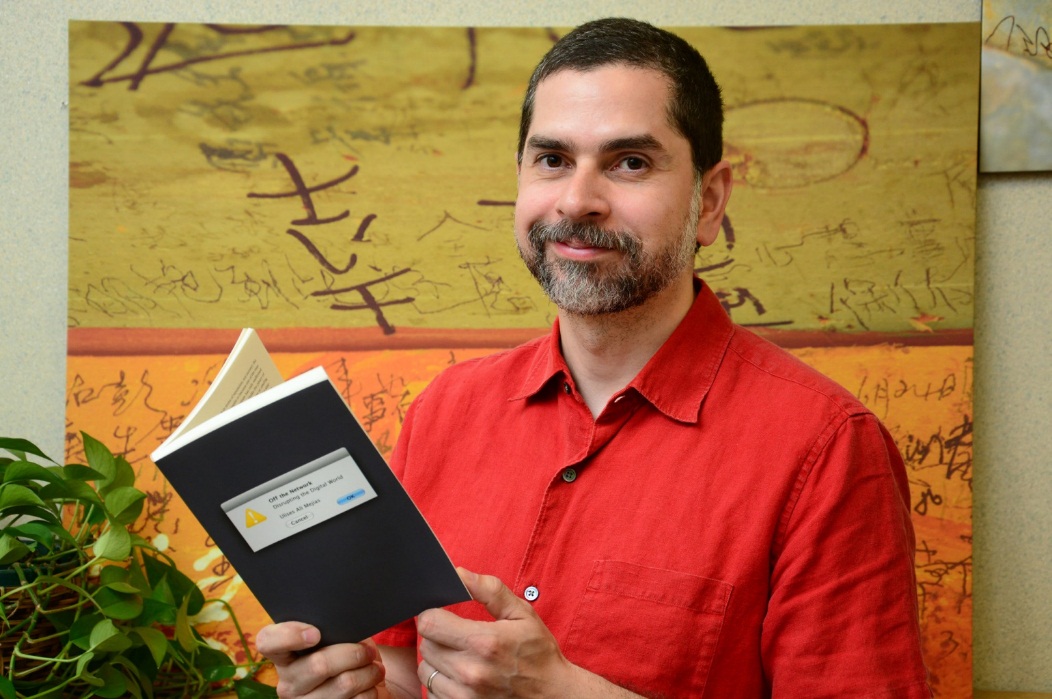 Mejias, Ulises Ali. Off the Network: Disrupting the Digital World. Minneapolis: University of Minnesota Press, 2013. Print. Electronic Mediations 41.
Sarfraz Mian
Marketing &      Management
    Department
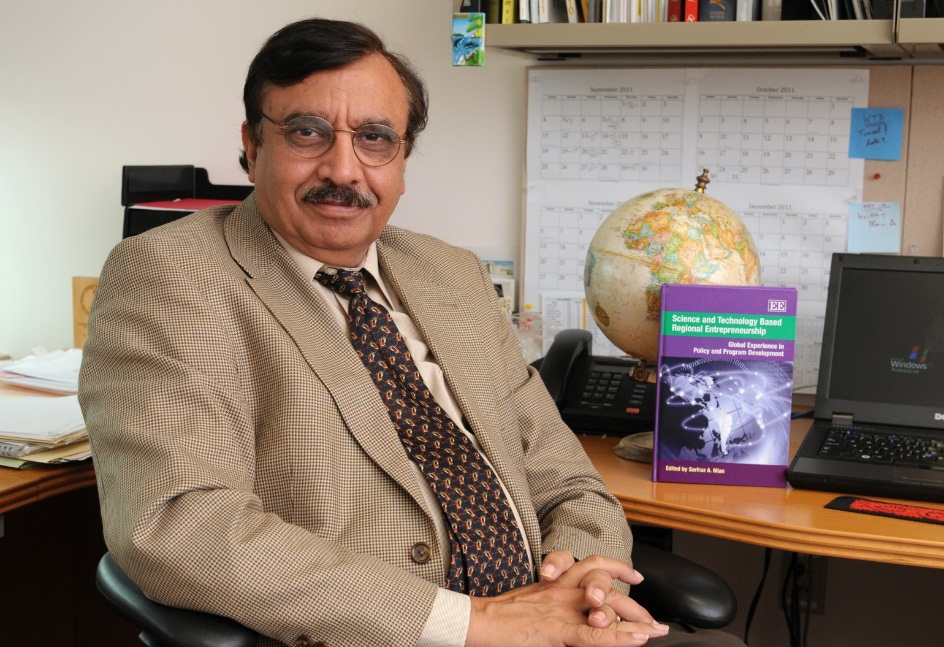 Mian, Sarfraz, Alain Fayolle, and Wadid Lamine. "Building Sustainable Regional Platforms for   Incubating Science and Technology Businesses." Entrepreneurship and Innovation 13.4 (2012): 235-47. Print.
Rebecca Mushtare
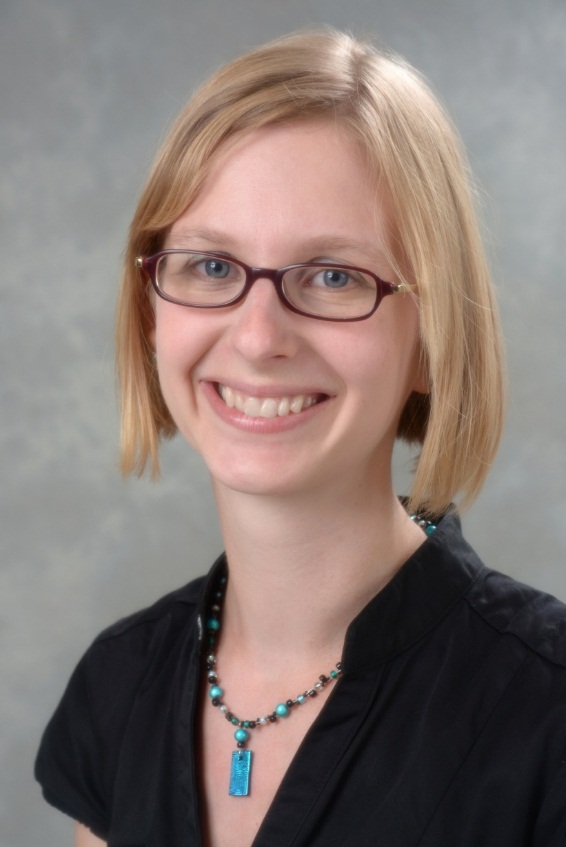 Art
  Department
Chesler, Giovanna, and Rebecca Mushtare. "Collaborative Media Production, Authorship and Distribution." Issues in Engaged Scholarship (2012): 16-24. Print.
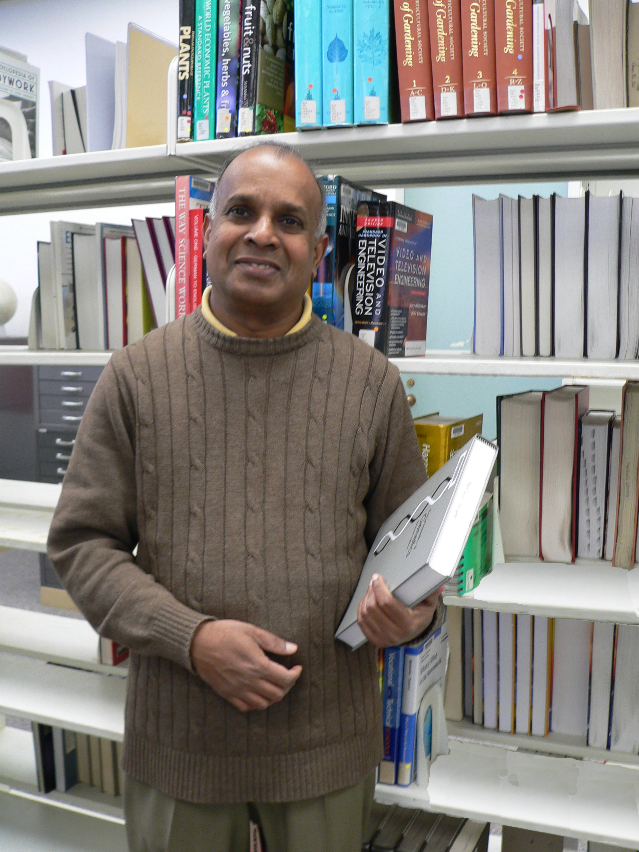 Ampalavanar      Nanthakumar
Mathematics 
  Department
Nanthakumar, Ampalavanar, Selvanayaham Ganesalingam, and Siva Ganesh. "On Copula Based Discrimination Rule." Journal of Statistics & Management Systems (2013): 1-17. Print.
1of2
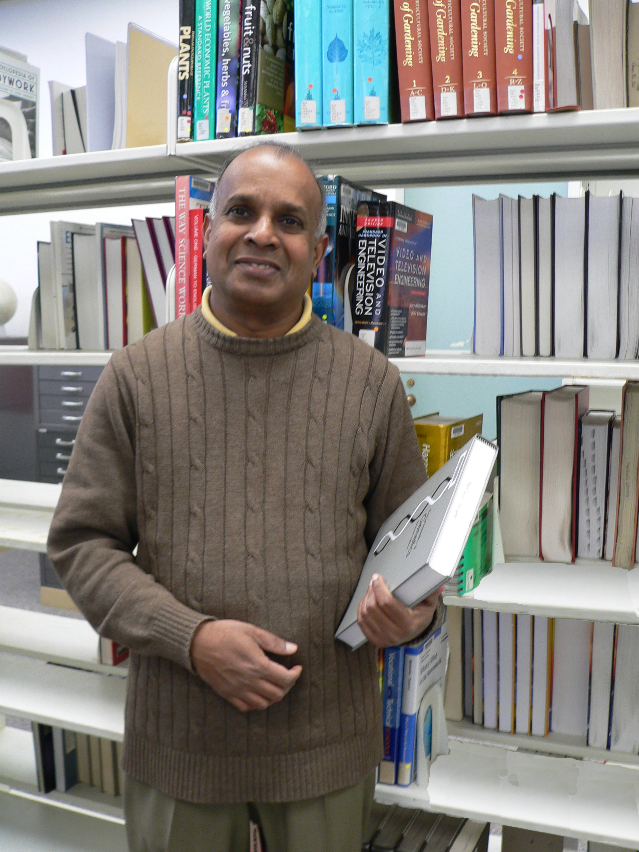 Ampalavanar      Nanthakumar
Mathematics 
  Department
Nanthakumar, Ampalavanar. "On the Mixture Gaussian Copula to study the suitability of Diagnostic Tests." Sri Lankan Journal of Applied Statistics 14.2 (2013): 121-32. Print.
2of2
James Pagano
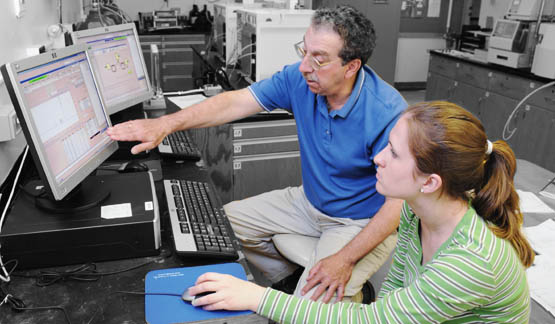 Chemistry
  Department
Sofuoglu, Sait C., et al. "Atmospheric Concentrations and Potential Sources of PCBs, PBDEs, and   Pesticides to Acadia National Park." Environmental Pollution 177 (2013): 116-24. Print.
1of5
James Pagano
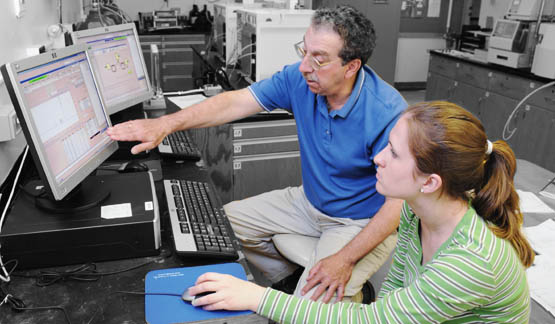 Chemistry
  Department
Crimmins, Bernard S., et al. "Environmental Mass Spectrometry in the North American Great Lakes Fish Monitoring and Surveillance Program." Australian Journal of Chemistry 66.7 (2013): 798-806. Print.
2of5
James Pagano
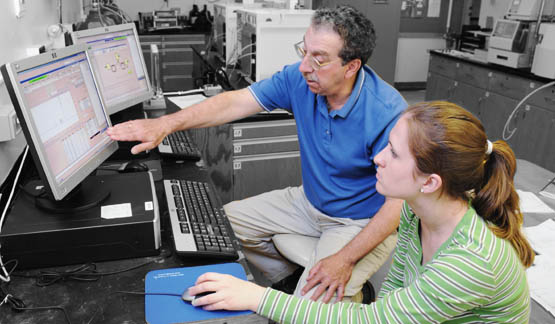 Chemistry
  Department
Crimmins, Bernard S., et al. "Polybrominated Diphenyl Ethers (PDBEs): Turning the Corner in Great Lakes Trout 1980-2009." Environmental Science & Technology 46 (2012): 9890-97. Print.
3of5
James Pagano
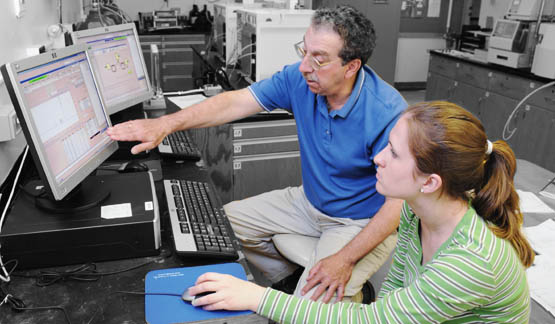 Chemistry
  Department
Salamova, Amina, et al. "Post-1990 Temporal Trends of PCBs and Organochlorine Pesticides in the Atmosphere and in Fish from Lakes Erie, Michigan, and Superior." Environmental Science & Technology 47 (2013): 9109-14. Print.
4of5
James Pagano
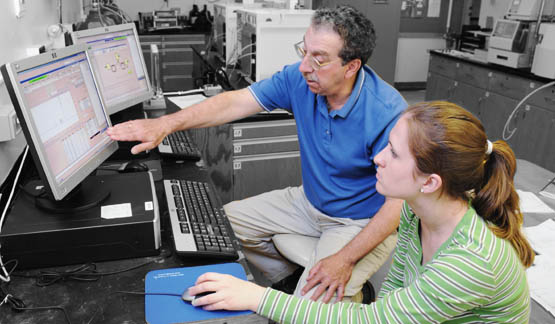 Chemistry
  Department
Chang, Fengchih, et al. "Temporal Trends of Polychlorinated Biphenyls and Organochlorine Pesticides in Great Lakes Fish, 1999-1009." Science of the Total Environment 439 (2012): 284-90. Print.
5of5
Eugene Perticone,                                       Emeritus
Counseling & Psychological    
  Services Department
Perticone, Eugene X. Parallel Paths to Personal Growth: The Search for Something Beyond.  Bloomington: IUniverse, Inc,, 2012. Print.
Brett Rathbun
Earth Sciences
  Department
Steiger, Scott M., et al. "Circulations, Bounded Weak Echo Regions, and Horizontal Vortices Observed within Long-Lake-Axis-Parallel-Lake-Effect Storms by the Doppler on Wheels." Monthly Weather Review 141.8 (2013): 2821-40. Print.
1of2
Brett Rathbun
Earth Sciences
  Department
SUNY Oswego Storm Chasing and Observation Program 2013. Dir. Scott Steiger. Prod. Brett Rathbun.  2013. SUNY Oswego, 2013. DVD.
2of2
Paul Roodin
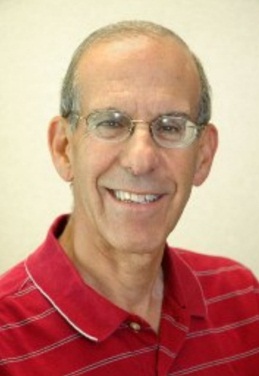 Experience-Based  
  Education Department
Friedman, Barry A. and Paul Roodin. "In the Eye of the Beholder: The Relationship between Intern Effectiveness, Satisfaction, and Job Characteristics." The BRC Academy Journal of Education 3.1 (2012): 1-16.  Print.
Bennet Schaber
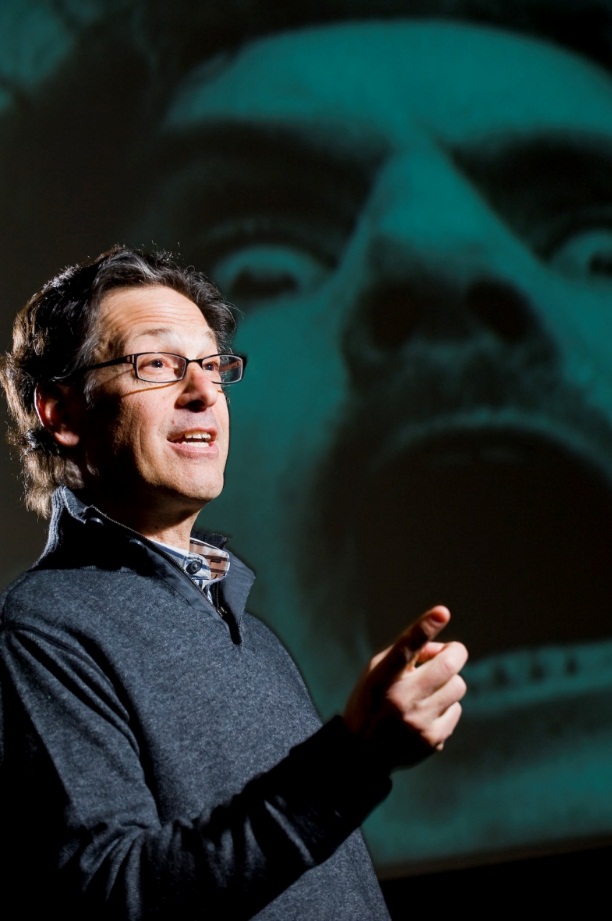 English
  Department
Schaber, Bennet. "Film Democracy: Jem Cohen @occupywallstreet." Scan: Journal of Media Arts Culture 10.1 (2013): n. pag. Digital file.
Damian Schofield
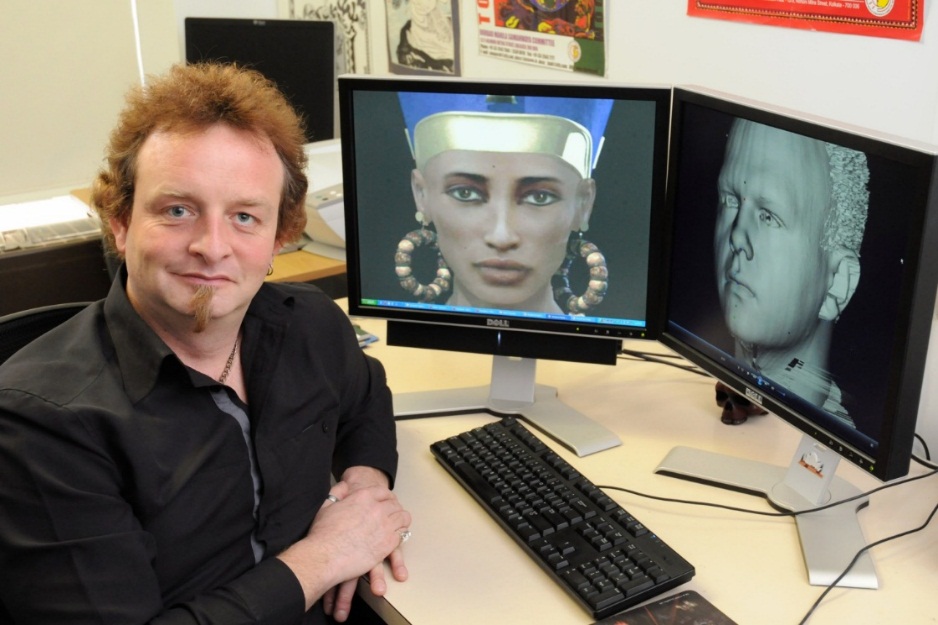 Computer Science
  Department
Schofield, Damian. "Biometric Identification in the Classical World." International Association of Forensic and Security Metrology Newsletter 30 Sept. 2011: n. pag. Digital file.
1of8
Damian Schofield
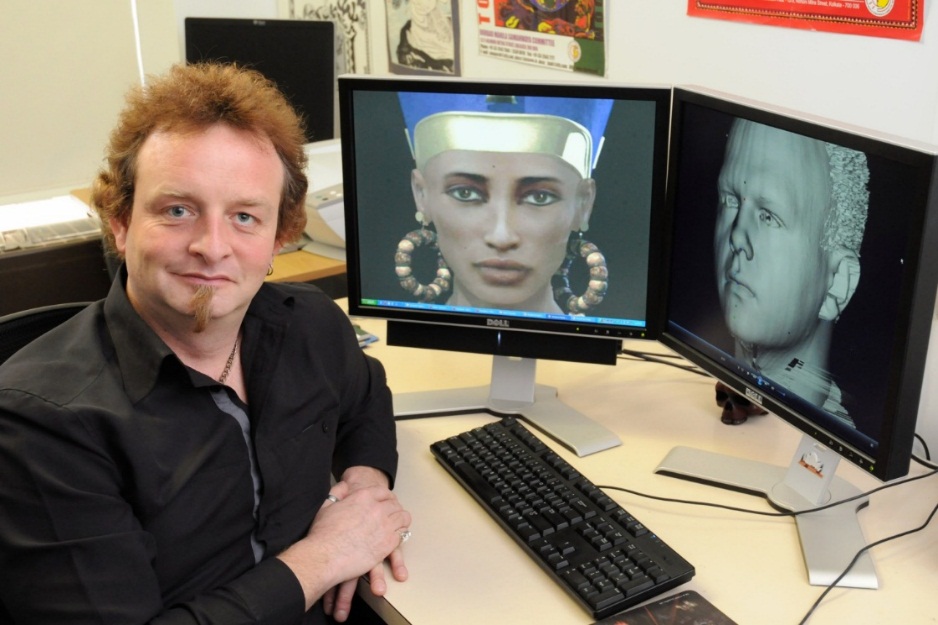 Computer Science
  Department
Schofield, Damian. “Don’t Depend on Your Eyes When Your Mind is Out of Focus: Manipulating the Viewer in the Courtroom.”  International Association of Forensic and Security Metrology Newsletter 9 May 2013: n. pag. Digital file.
2of8
Damian Schofield
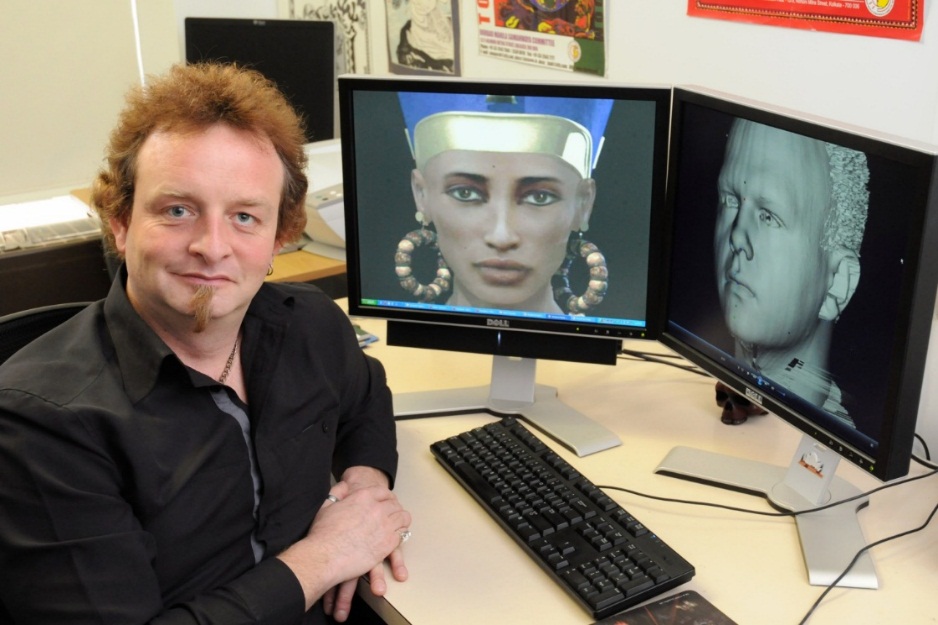 Computer Science
  Department
Ivancic, Daniel, Damian Schofield, and Lisa Dethridge. “The Effects of Perspective and Presentation: User Experience in a Virtual Art Gallery.” Virtual Environments: Developments, Applications and   Challenges. Ed. Stephanie Trautman and Franchesca Julien. Hauppauge: Nova, 2013. n. pag.  Computer Science, Technology and Applications. Digital file.
3of8
Damian Schofield
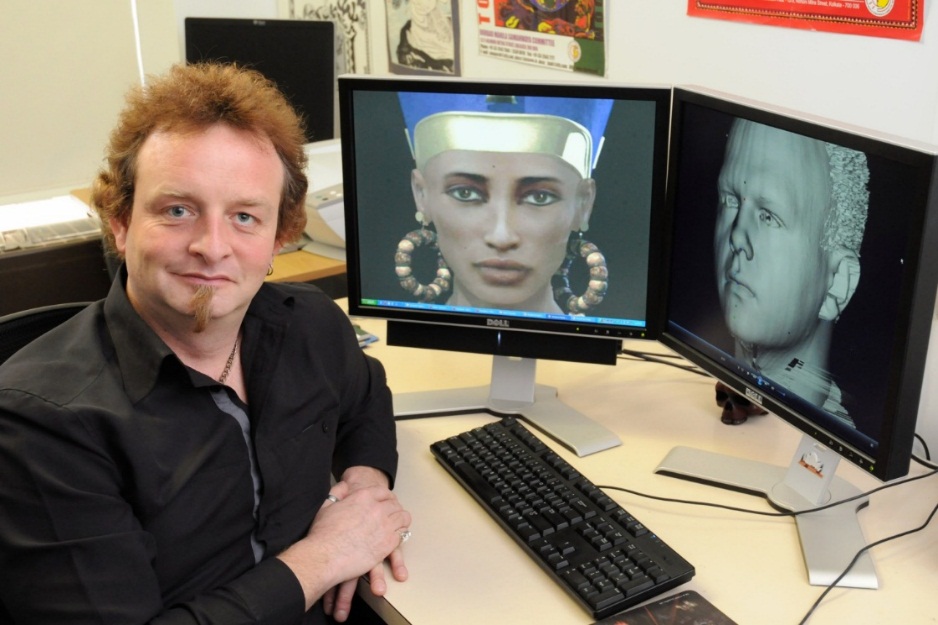 Computer Science
  Department
Schofield, Damian. "Mass Effect: A Chemical Engineering Application of Virtual Reality Simulator Technology." Journal of Online Learning and Teaching 8.1 (2012): 63-78. Print.
4of8
Damian Schofield
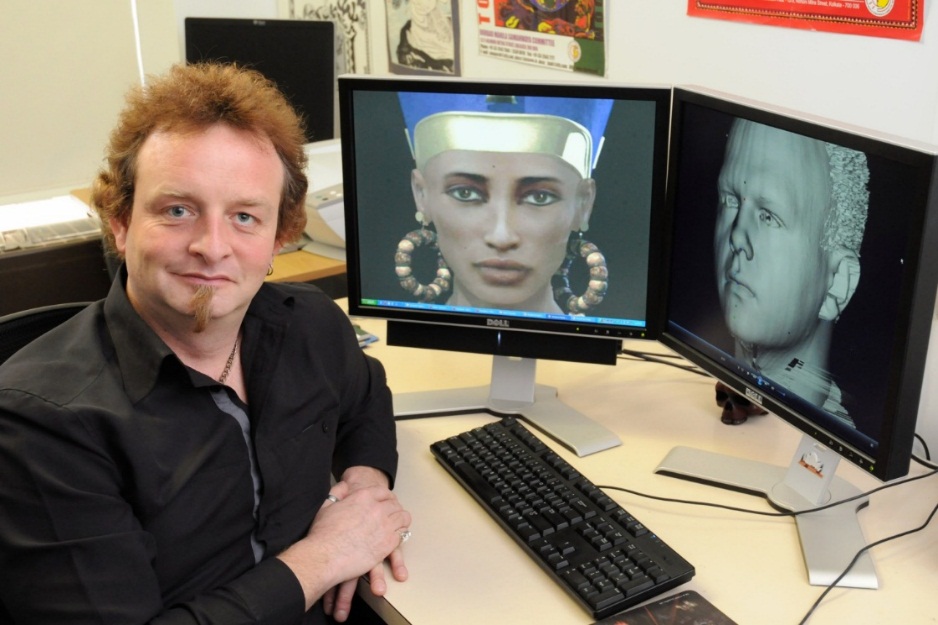 Computer Science
  Department
Schofield, Damian, and Ken Fowle. "Technology Corner Visualising Forensic Data: Evidence (Part I)." Journal of Digital Forensics, Security and Law 8.1 (2013): 73-90. Print.
5of8
Damian Schofield
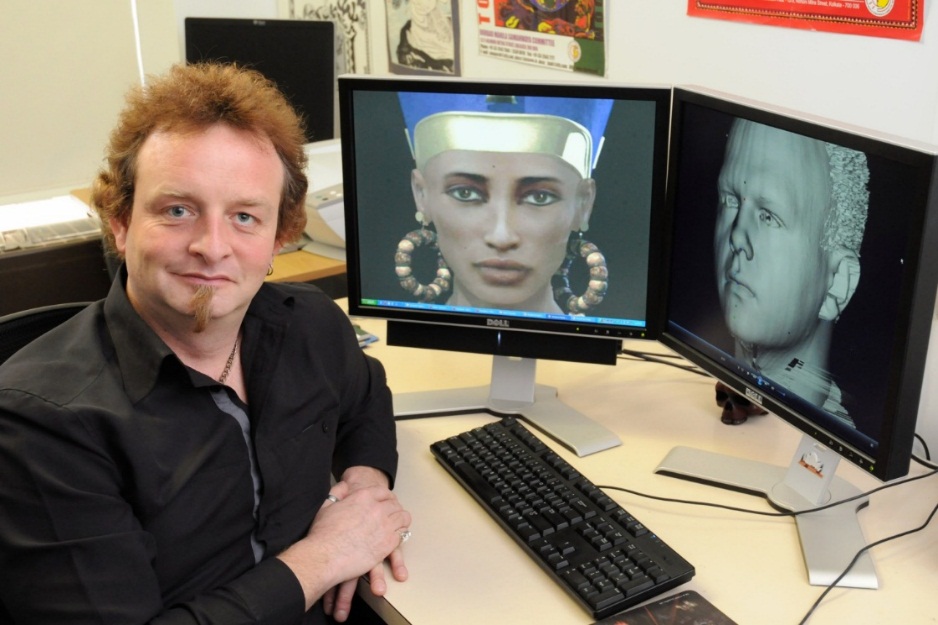 Computer Science
  Department
Schofield, Damian, and Ken Fowle. "Technology Corner Visualising Forensic Data: Evidence Guidelines (Part 2)." Journal of Digital Forensics, Security and Law 8.2 (2013): 93-114. Print.
6of8
Damian Schofield
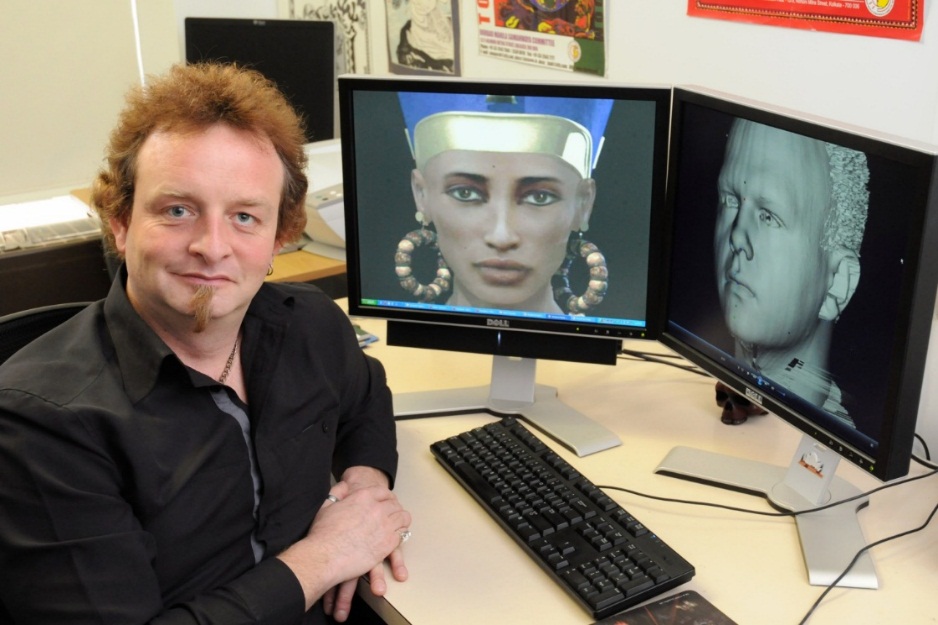 Computer Science
  Department
Kern, Bryan, Tatiana Tavares, and Damian Schofield. "User Interface Evaluation Experiences: A Brief   Comparison between Usability and Communicability Testing." 4th South American Congress of Interaction Design. 3 Nov. 2012. Print.
7of8
Damian Schofield
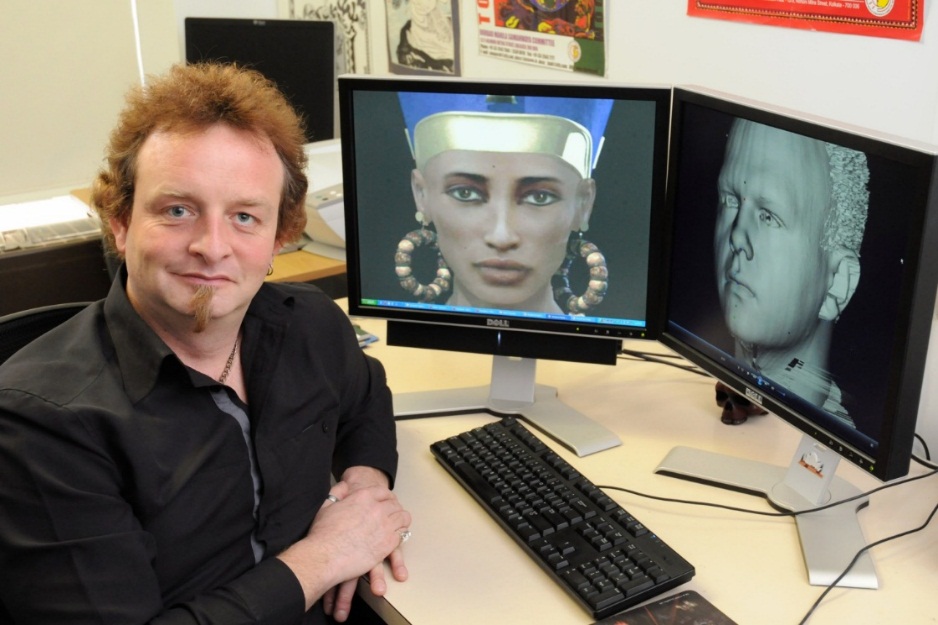 Computer Science
  Department
Anderson, Matthew, Damian Schofield, and Lisa Dethridge. "Ways of Viewing and Interacting: User Experience in a Virtual Art Gallery." Virtual Environments: Developments, Applications and   Challenges. Ed. Stephanie Trautman and Franchesca Julien. Hauppauge: Nova, 2013. n. pag.  Computer Science, Technology and Applications. Digital file.
8of8
Marilynn Smiley
Music
  Department
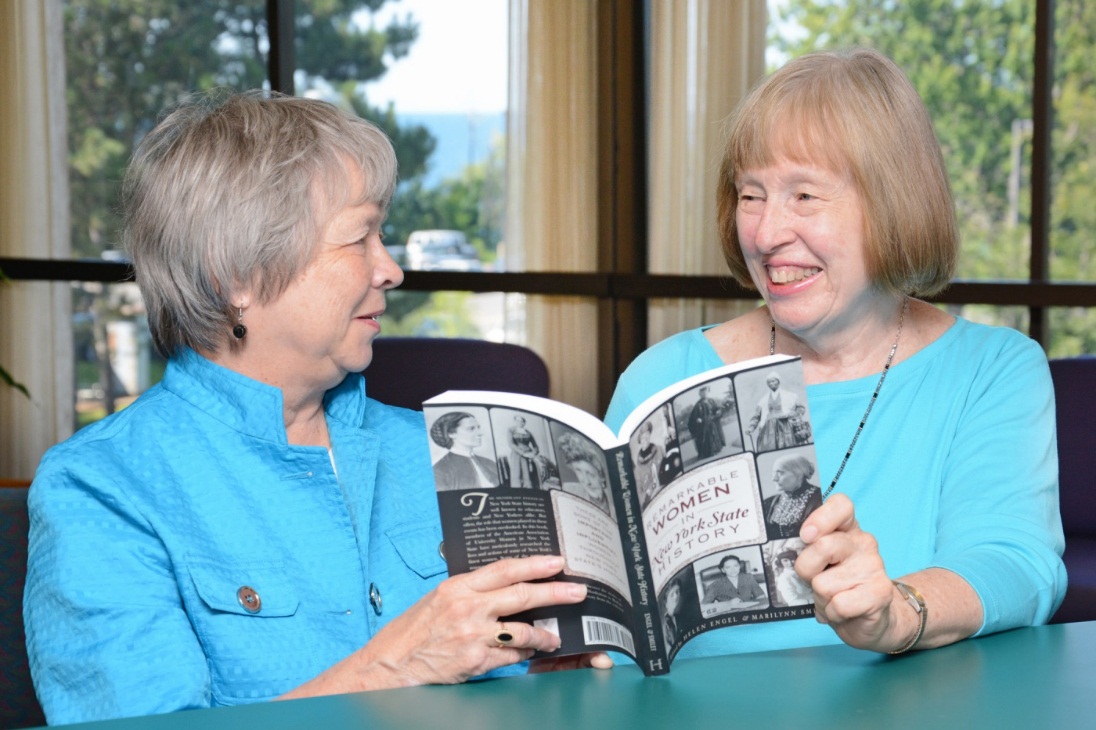 Engel, Helen, and Marilynn Smiley, eds. Remarkable Women in New York State History. Charleston:  History Press, 2013. Print.
Alfred Stamm
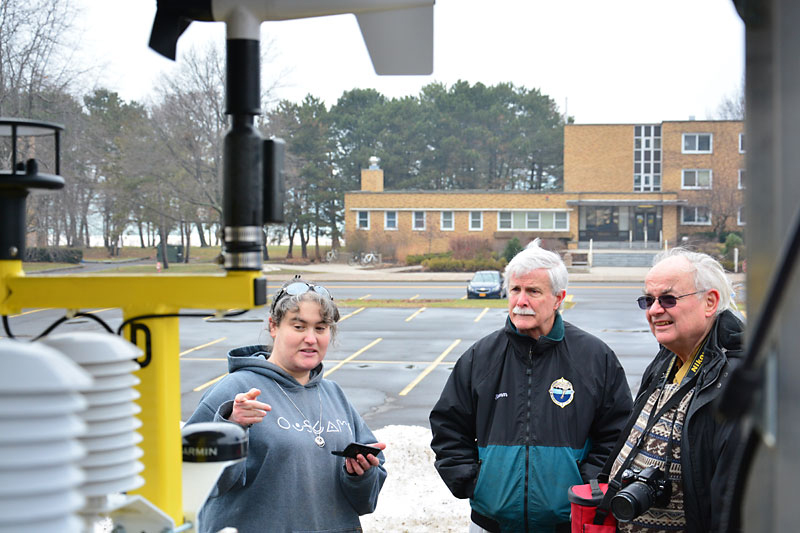 Earth Sciences
  Department
Steiger, Scott M., et al. "Circulations, Bounded Weak Echo Regions, and Horizontal Vortices Observed within Long-Lake-Axis-Parallel-Lake-Effect Storms by the Doppler on Wheels." Monthly Weather Review 141.8 (2013): 2821-40. Print.
Scott Steiger
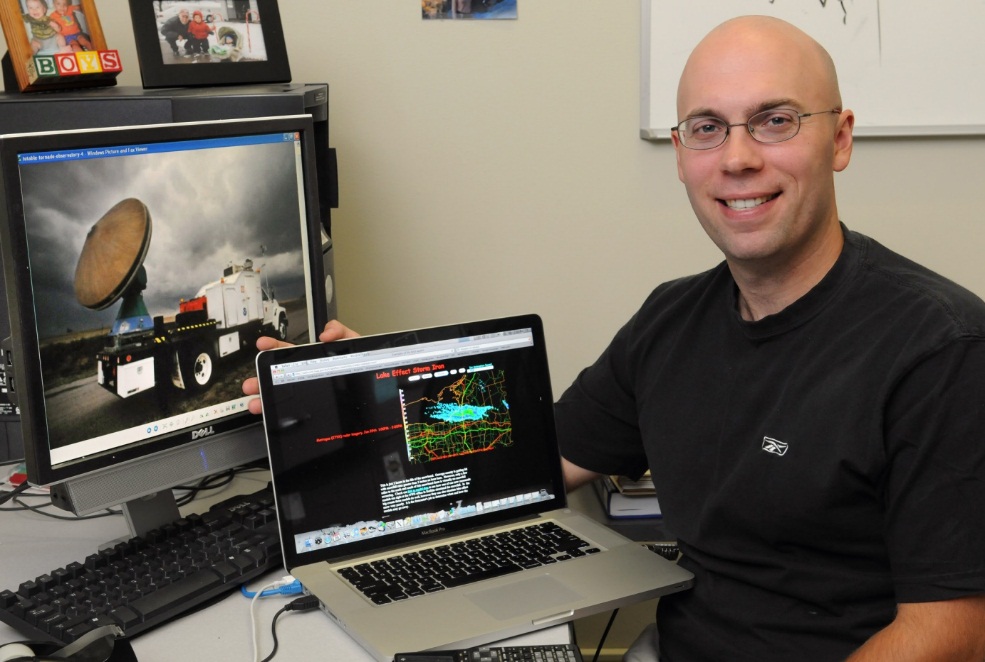 Earth Sciences
  Department
Steiger, Scott M., et al. "Circulations, Bounded Weak Echo Regions, and Horizontal Vortices Observed within Long-Lake-Axis-Parallel-Lake-Effect Storms by the Doppler on Wheels." Monthly Weather Review 141.8 (2013): 2821-40. Print.
1of2
Scott Steiger
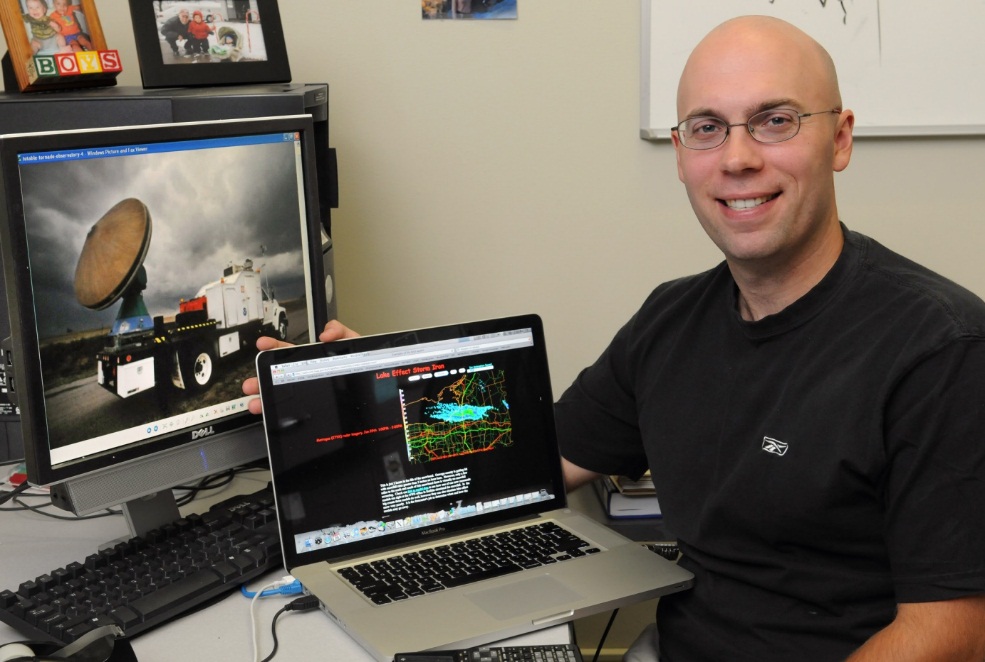 Earth Sciences
  Department
SUNY Oswego Storm Chasing and Observation Program 2013. Dir. Scott Steiger. Prod. Brett Rathbun.  2013. SUNY Oswego, 2013. DVD.
2of2
Barbara Streets
Counseling & Psychological 
  Services Department
Streets, Barbara, perf. John Cage: Sonatas and Interludes Choreographed. Waterman Theatre, Tyler Hall, Oswego. 27 Oct. 2012. Performance.
Emily Thompson
Penfield 
  Library
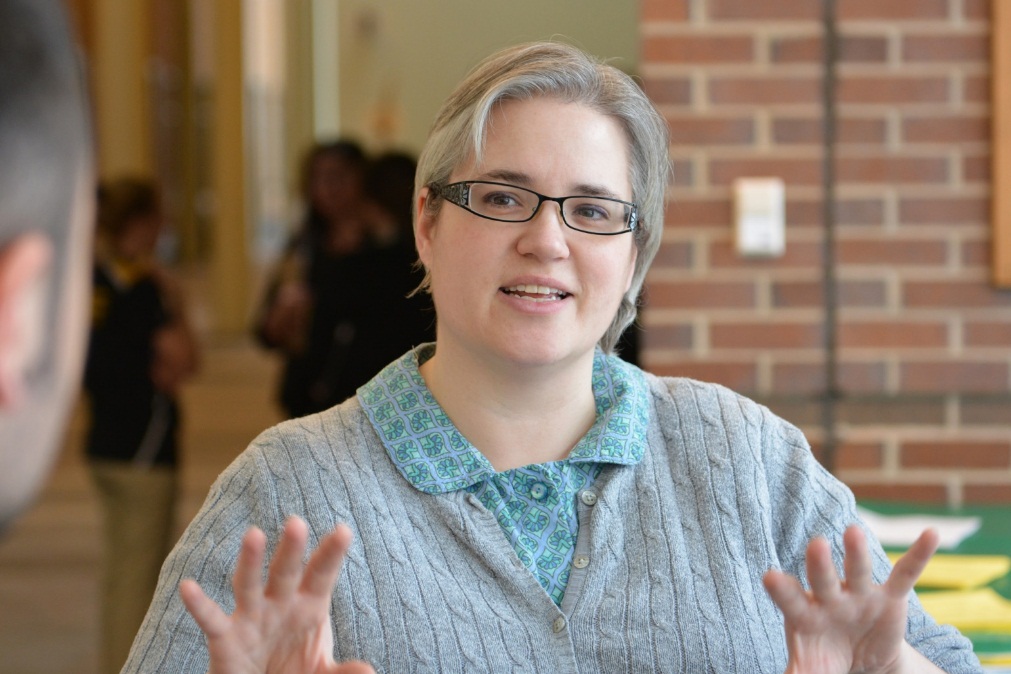 Johns-Masten, Kathryn, and Emily Thompson. "How iPods Can Do Double Duty @ Your Library." Computers in Libraries 33.6 (2013): 15-18. Print.
Paul Tomascak
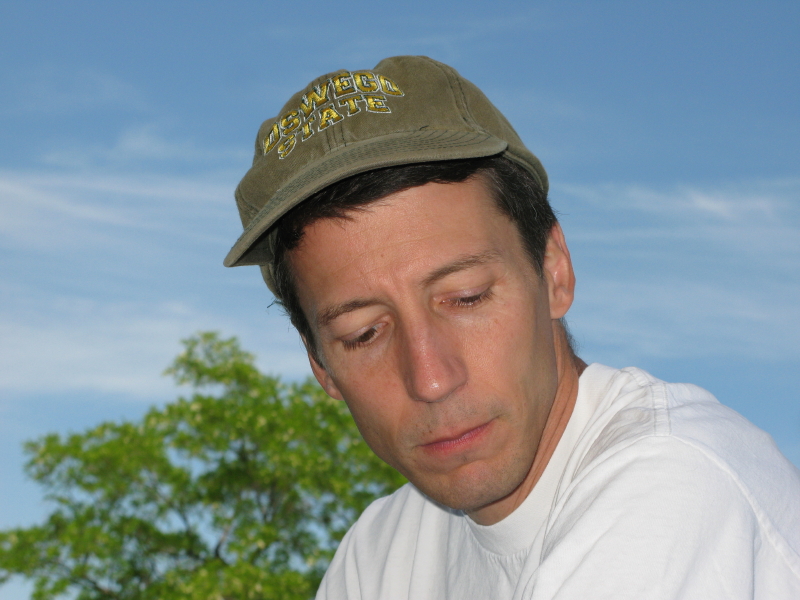 Earth Sciences
  Department
Meredith, Karina, et al. "The Lithium, Boron and Strontium Isotopic Systematics of Groundwaters from an Arid Aquifer System: Implications for Recharge and Weathering Processes." Geochimica et Cosmoschimica Acta 112 (2013): 20-31. Print.
Thomas Tribunella
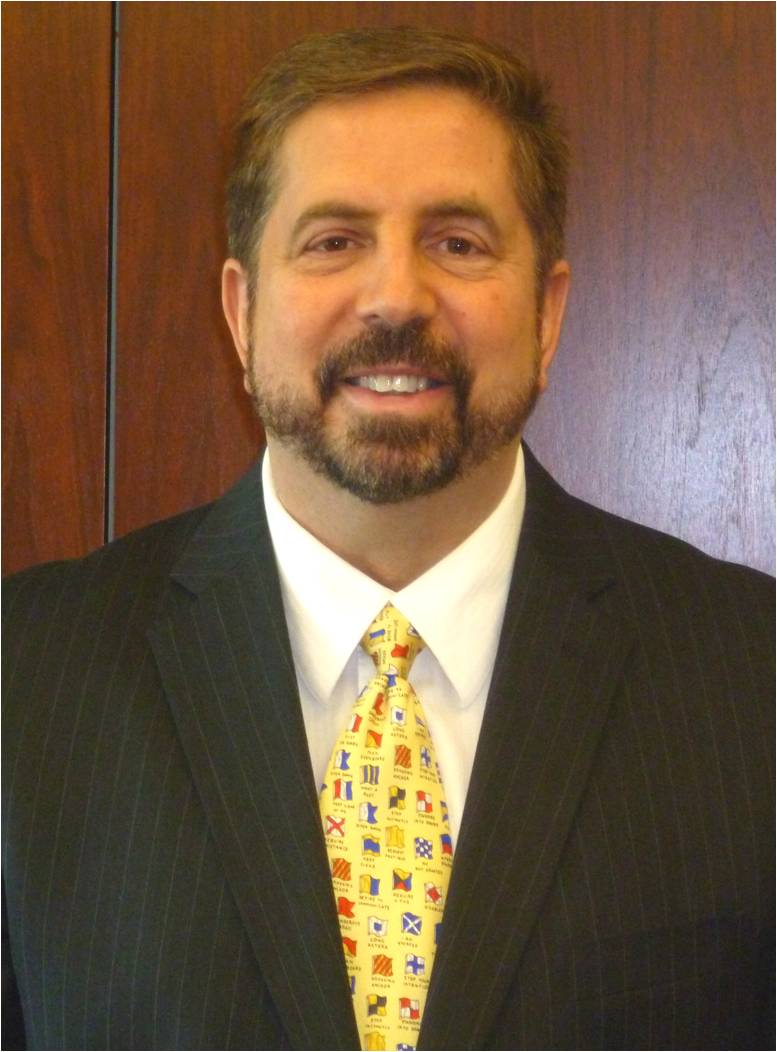 Accounting, Finance 
  & Law Department
Tribunella, Thomas, Barry Friedman, and Pamela Cox. "Balancing Environmental Sustainability with Economic Productivity." The BRC Academy Journal of Business 3.1 (2013): 183-214. Print.
1of2
Thomas Tribunella
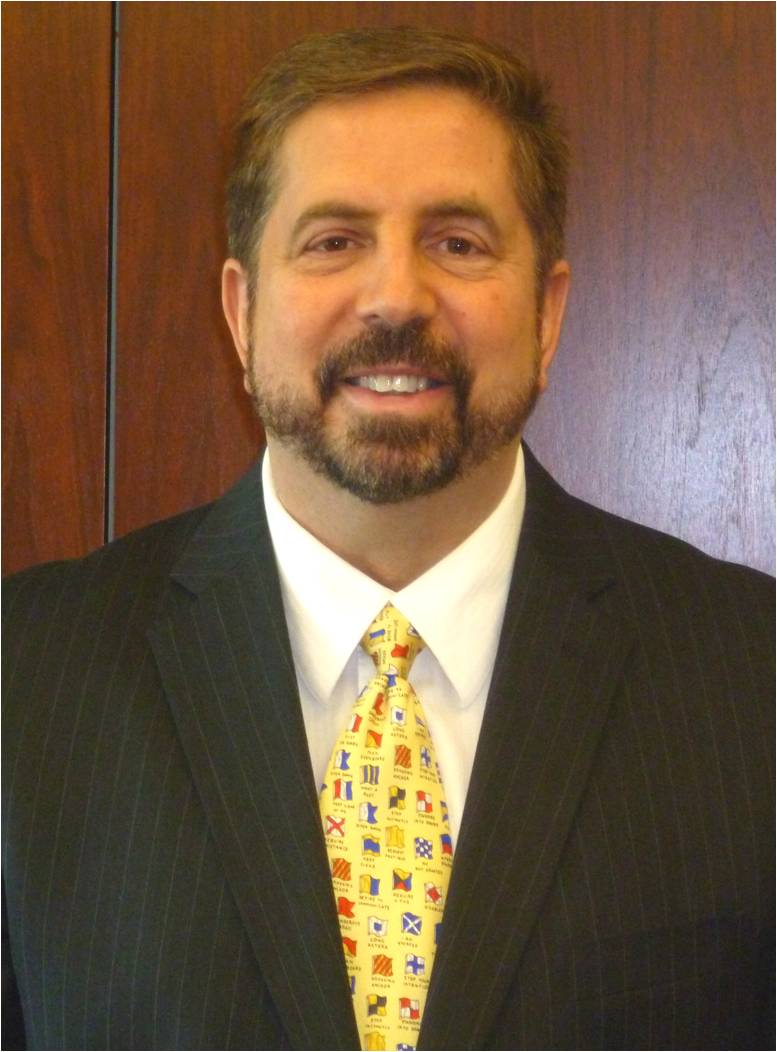 Accounting, Finance 
  & Law Department
Friedman, Barry A., and Thomas Tribunella. "Does the International Masters of Business Administration (MBA) Employment Market Value Awareness of Social Responsibility and  Environmental Sustainability?" International Journal of Business and Social Science 3.24 (2012): 12-23. Print.
2of2
Lewis Turco, Emeritus
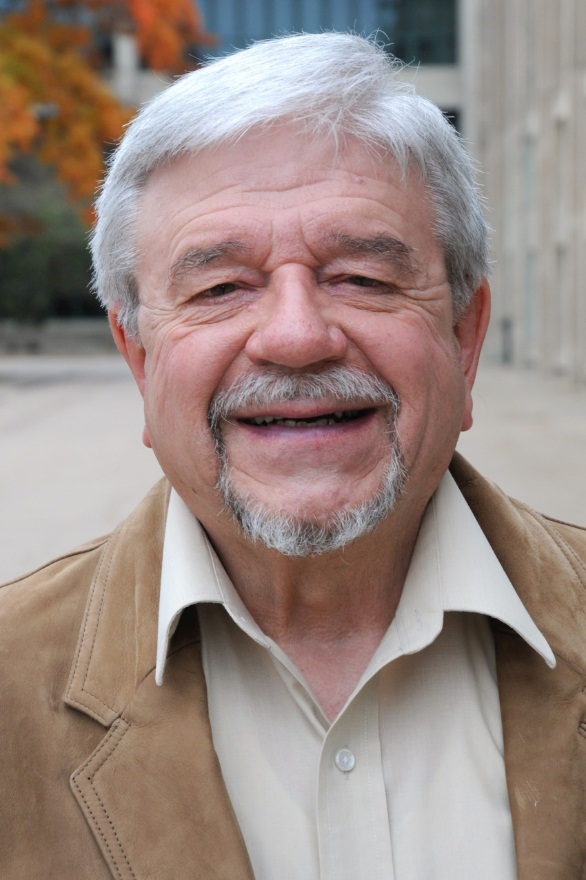 English Department
The Tower Journal 6.1 (2013):  
                                    http://towerjournal.com/fall_2013
"Chaucer’s Cosmology."
  "Deer Crossing."
  "Extracts From the Latterday
    Chronicle." 
  "A Page of Spiders."
"Past Sounds of Singing.”
"Stagecraft." 
"That Front Door." 
"Yearsend."
1of5
Lewis Turco, Emeritus
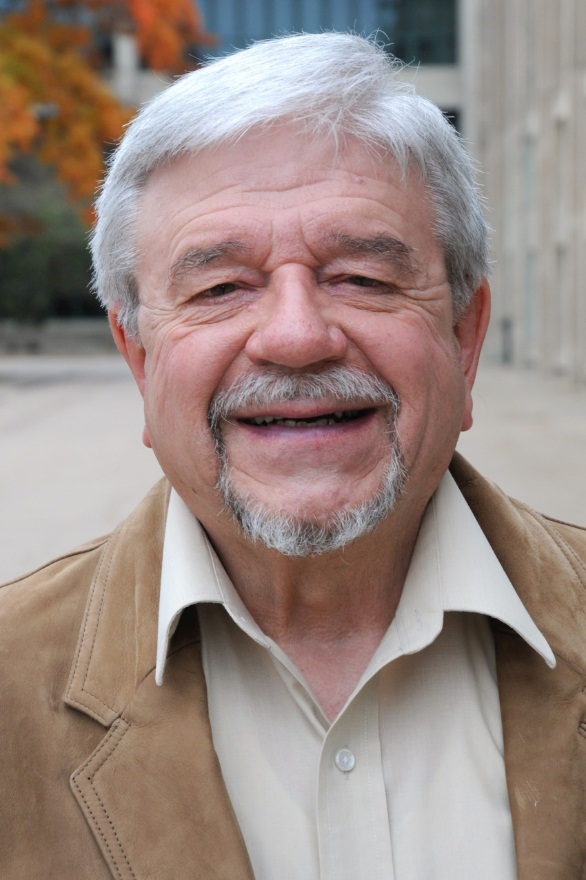 English Department
Take Heart: Poems from Maine. Comp. Wesley McNair. Camden: Down East, 2013.  Print.
    "The Habitation."  88.
    "The Street."  55.
2of5
Lewis Turco, Emeritus
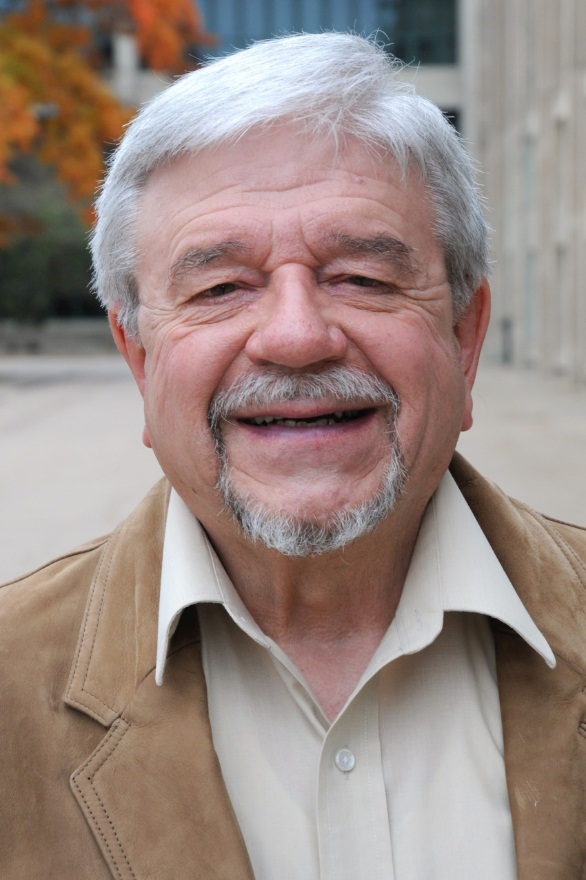 English Department
Ekphrasis: Poems Speaking to Silent Works of Art. Comp. Merrill Memorial Library Arts. Yarmouth: Merrill Memorial Library, 2013. Print.
   "A Page of Spiders."  6. 
   "Past Sounds of Singing."  16.
3of5
Lewis Turco, Emeritus
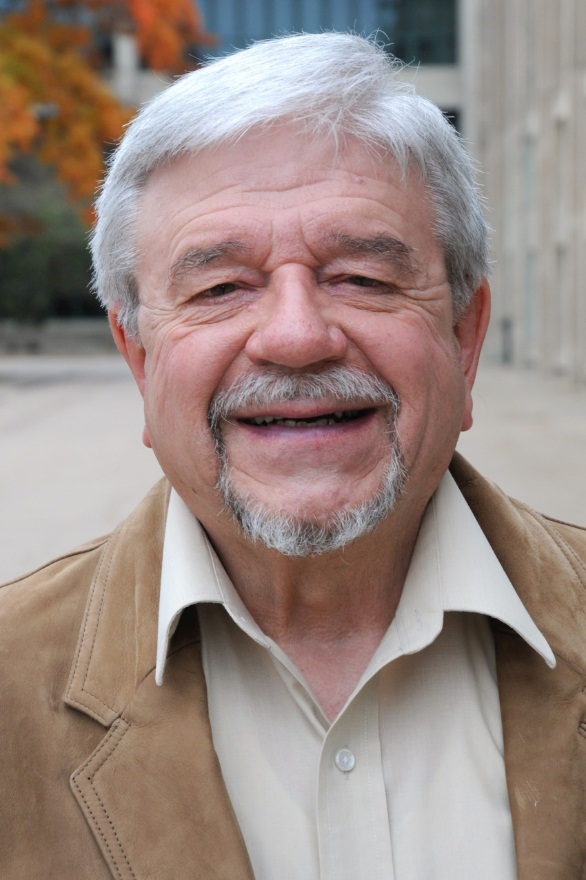 English Department
Turco, Lewis. “Midlife Crisis.” Trinacria: Poems, Translations, Essays, Reviews 10 (2013): 24. Print.
4of5
Lewis Turco, Emeritus  (Writing as Wesli Court)
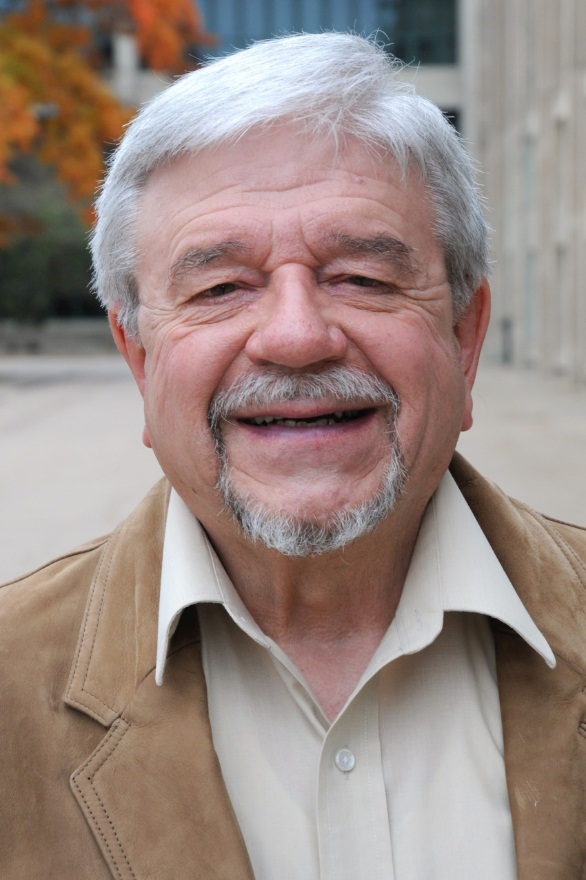 English Department
Trinacria: Poems, Translations, Essays, Reviews 9 (2013) Print. 
"Inauguration Day 2013." : 30-31. 
"Shakespearean Gnomes." :28. 
"Wordsworthian Gnomes ." : 29.
5of5
Cheryl	Wilkins-Mitchell
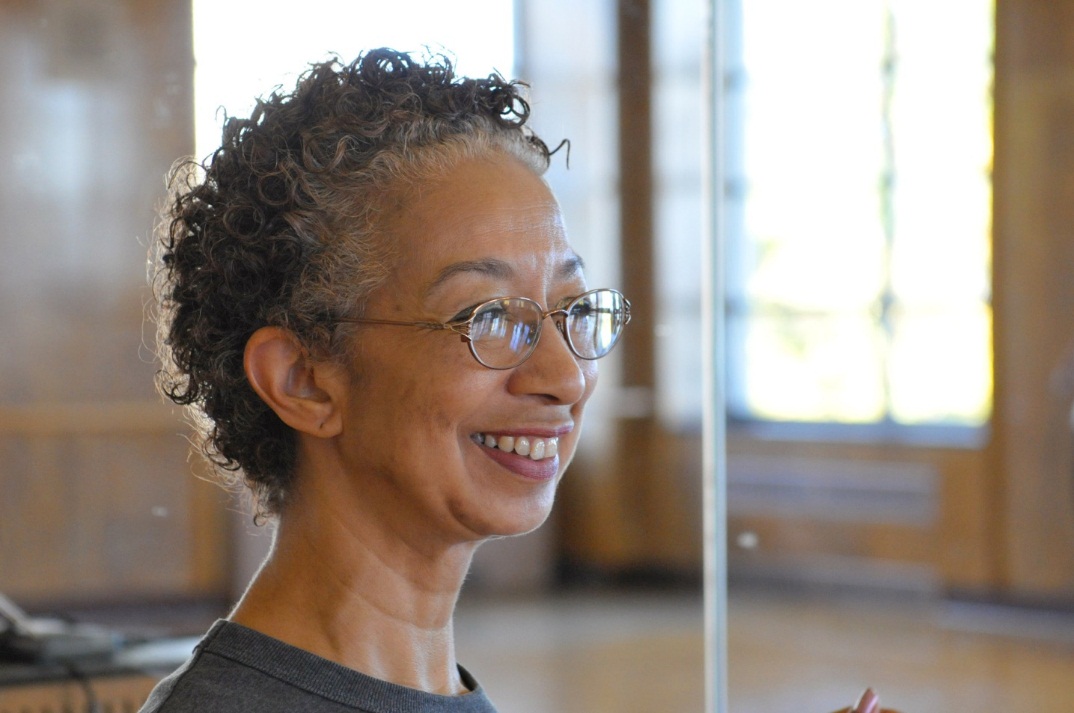 Health Promotion 
  & Wellness    
    Department
Wilkins-Mitchell, Cheryl, chor. How Music Came to Earth. Cazenovia High School, Cazenovia. 13 July 2012. Performance.
1of3
Cheryl	Wilkins-Mitchell
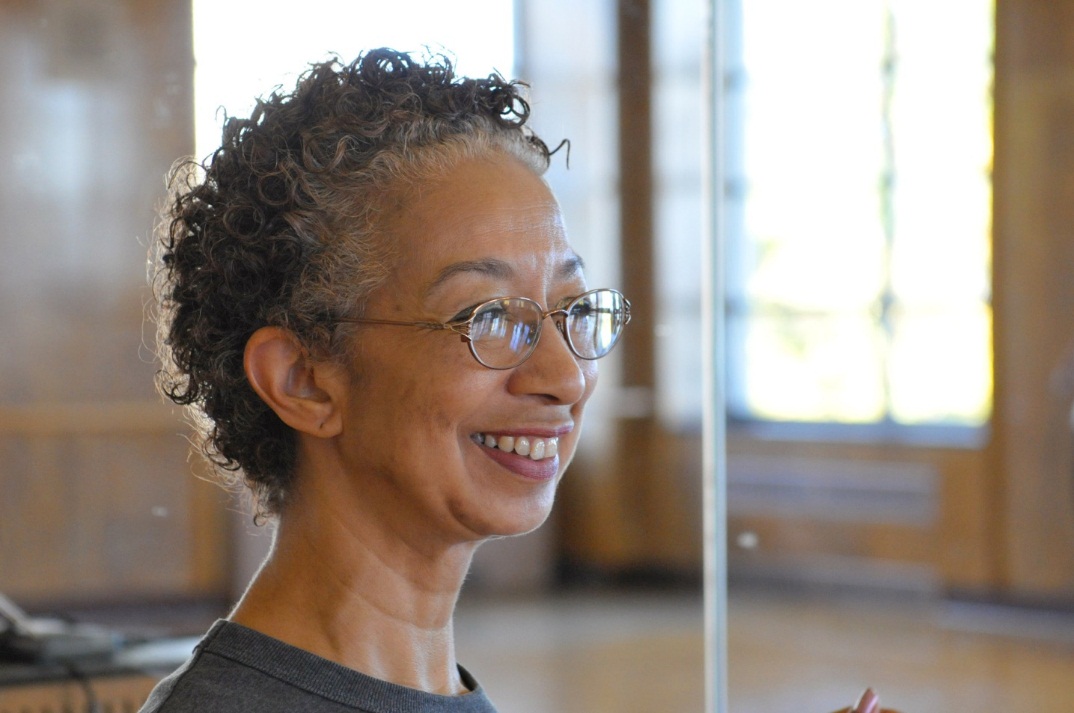 Health Promotion 
  & Wellness    
    Department
Wilkins-Mitchell, Cheryl, chor. John Cage: Sonatas and Interludes Choreographed. Waterman Theatre, Tyler Hall, Oswego. 27 Oct. 2012. Performance.
2of3
Cheryl	Wilkins-Mitchell
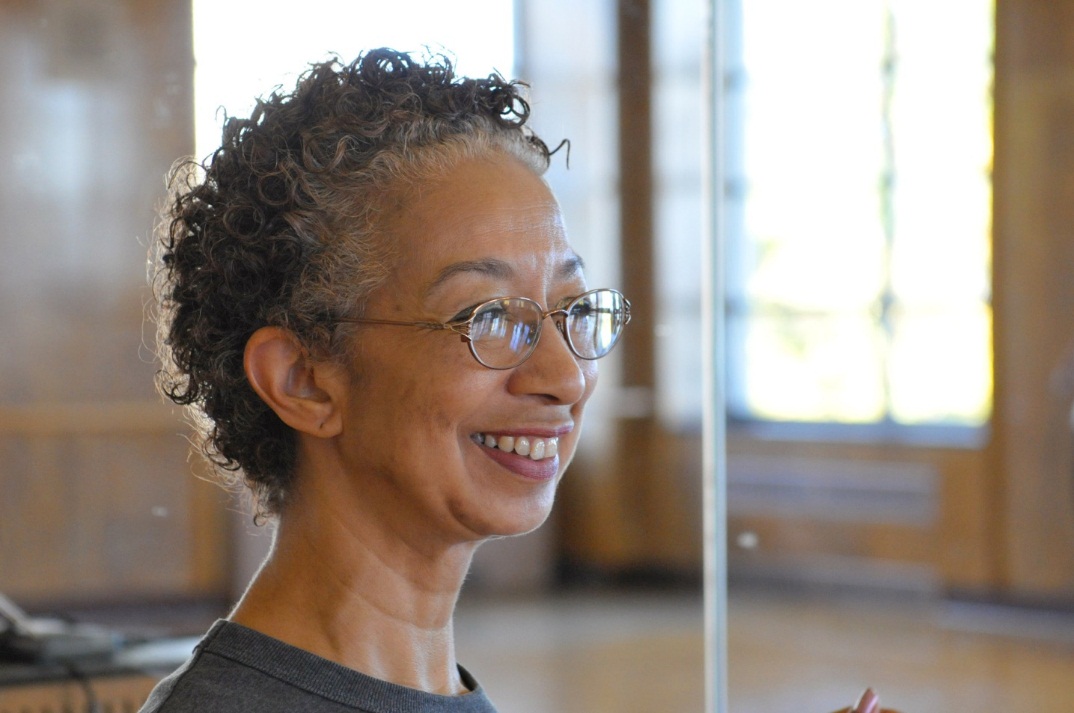 Health Promotion 
  & Wellness    
    Department
Wilkins-Mitchell, Cheryl, chor. Red Trees Wrinkled Cliffs. Civic Center, Syracuse, Hochstein School Rochester, Schambach Center, Clinton, Jan Hus Presbyterian, New York. 30 Mar. 2013 – 13 Apr. 2013.  Performance.
3of3
K. Brad Wray
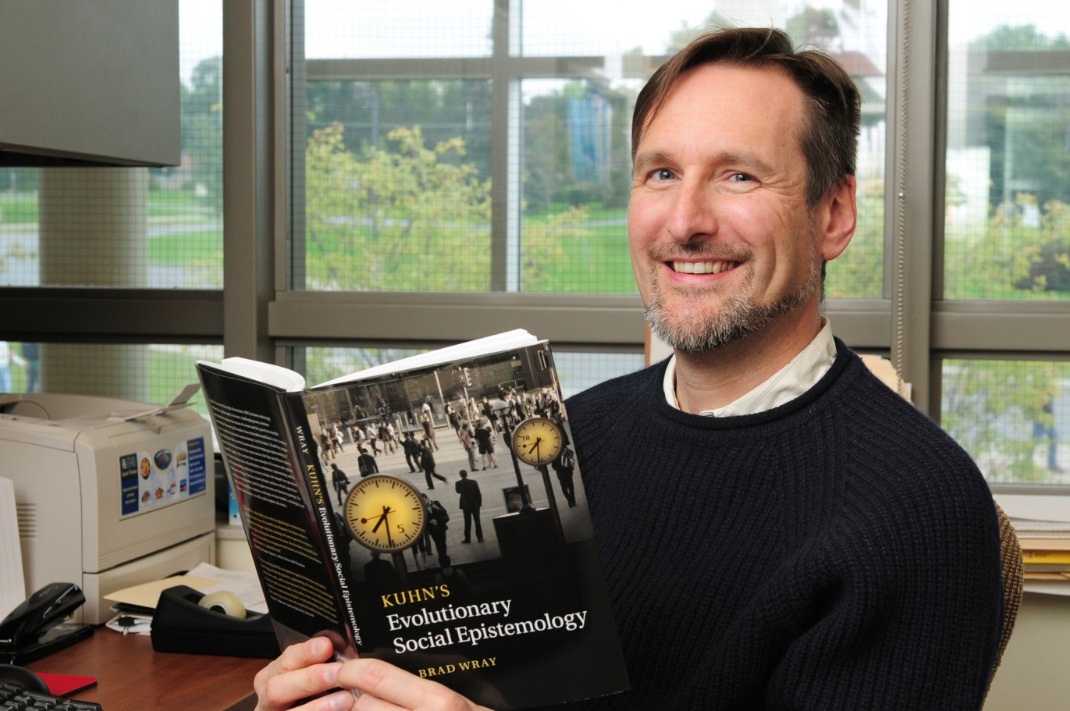 Philosophy
  Department
Arbesman, Samuel, and K. Brad Wray. "Demographics and the Fate of the Young Scientist." Social Studies of Science 43.2 (2012): 282-86. Print.
1of5
K. Brad Wray
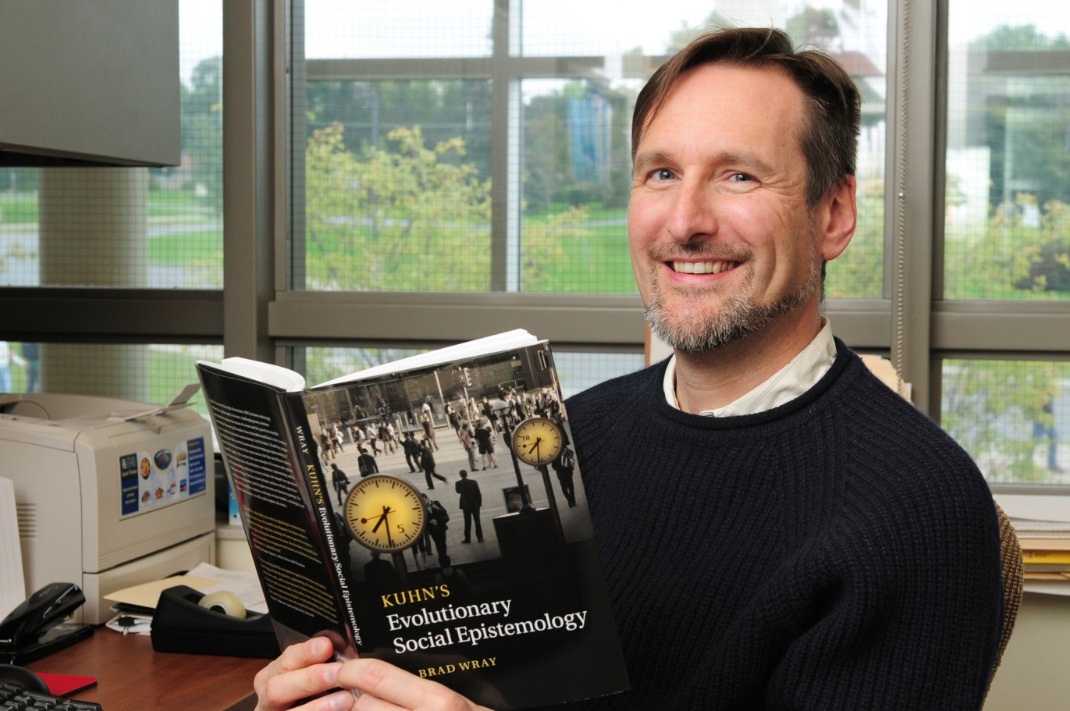 Philosophy
  Department
Wray, K. Brad. "The Future of 'The Structure of Scientific Revolutions.'" Topoi: An International Review of Philosophy 32.1 (2013): 75-79. Print.
2of5
K. Brad Wray
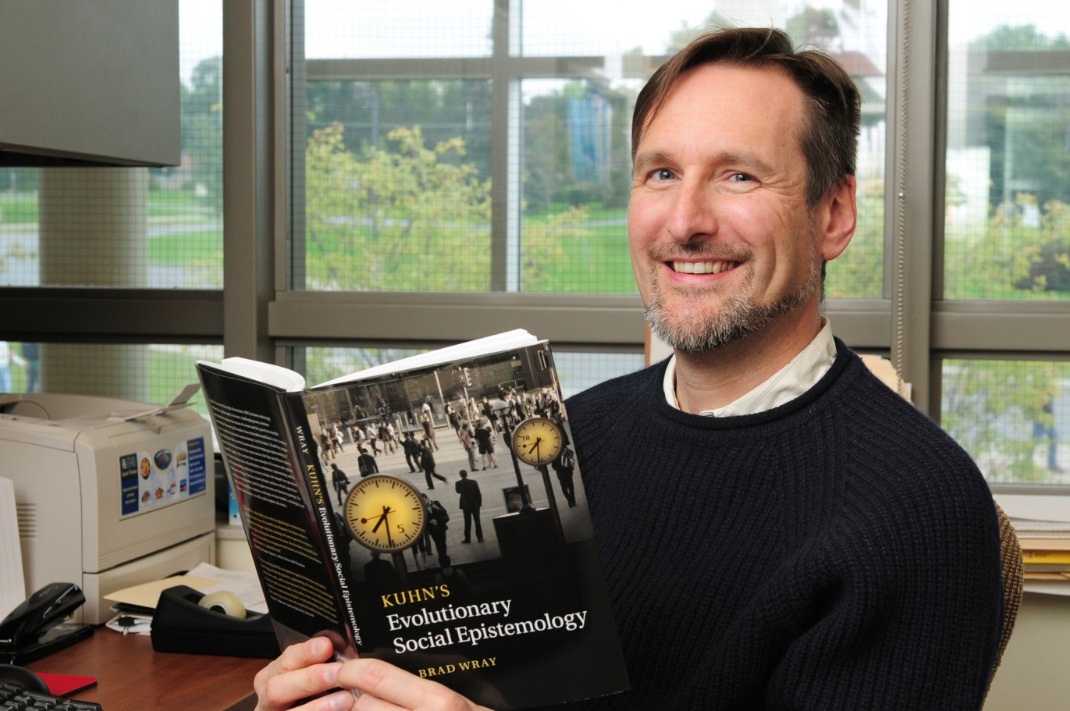 Philosophy
  Department
Wray, K. Brad. “Social Epistemology.” The Routledge Companion to Philosophy of Science. Ed. Martin Curd and Stathis Psillos. 2nd. ed. New York: Routledge, 2013. 112-19. Print. Routledge Philosophy Companions.
3of5
K. Brad Wray
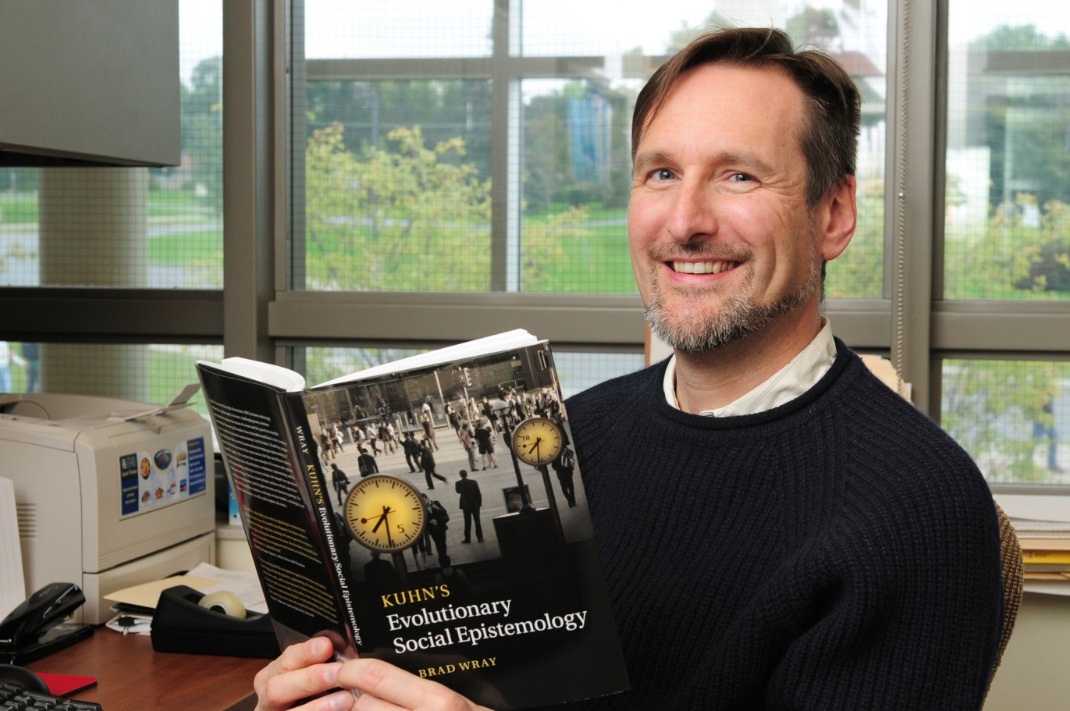 Philosophy
  Department
Wray, K. Brad. “Thomas S. Kuhn.” Philosophy. Ed. Duncan Pritchard. 2013. N. pag. Digital file. DOI: 10.1093/OBO/9780195396577-0202
4of5
K. Brad Wray
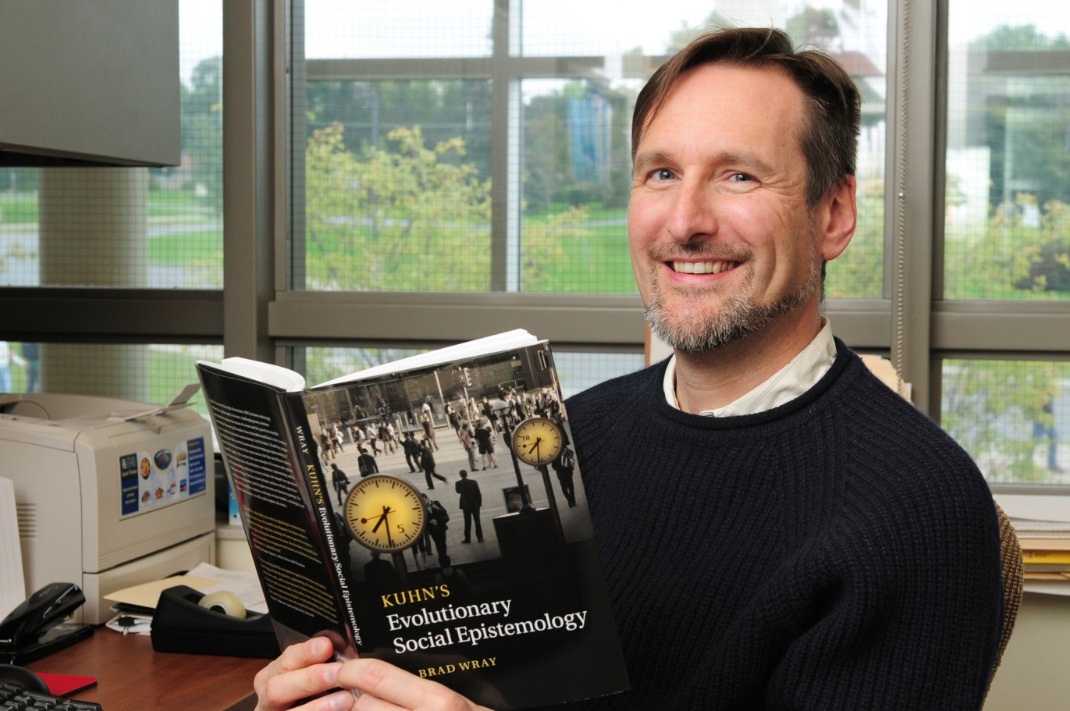 Philosophy
  Department
Wray, K. Brad. "Success and Truth in the Realism/anti-realism Debate." Synthese: An International Journal for Epistemology, Methodology and Philosophy of Science 190.9 (2013): 1719-29. Print.
5of5
Harrison Yang
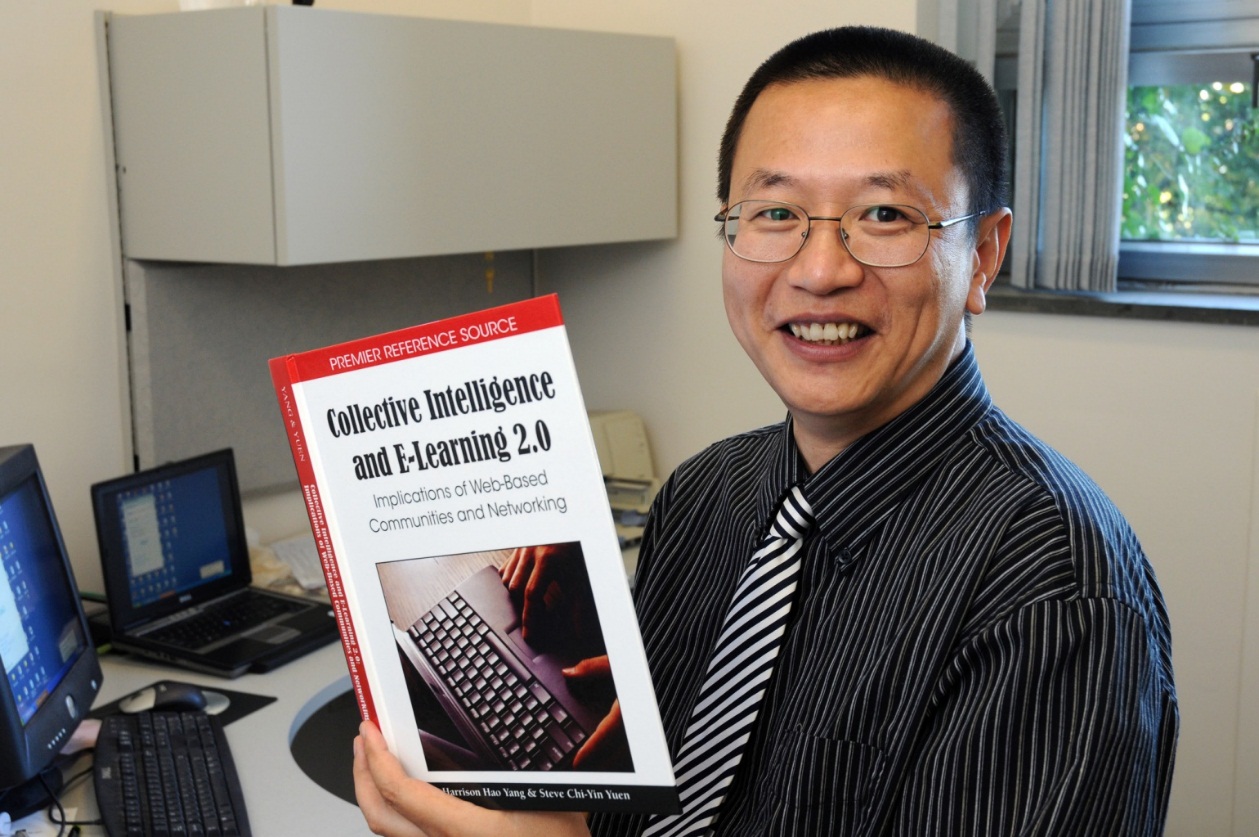 Curriculum & 
  Instruction
   Department
Yang, Harrison Hao, and Shuyan Wang. Cases on Online Learning Communities and Beyond: Investigations and Applications. Hershey: Information Science Reference, 2013. Print.
Jason Zenor
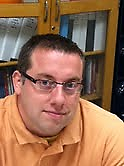 Communication 
  Studies Department
Zenor, Jason. "Lifting the Dover Ban: The Compromise on Press Access to Fallen Soldiers Returning from War." University of Florida Journal of Law and Public Justice 24 (2013): 97-126. Print.
1of2
Jason Zenor
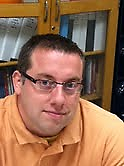 Communication 
  Studies Department
Zenor, Jason. "Politics of Fear? Reception Analysis of the 'New Yorker' Obama Cover's Meaning,   Effect and Editorial Decision." Operant Subjectivity: The International Journal of Q Methodology 36.1 (2012): 25-46. Print.
2of2
Anthony Annunziata : English
Charles A. Bishop : Anthropology/Sociology
Douglas Deal : History
David D. Faux : Technology
Virginia Fichera : Foreign Languages &   
                                      Literature
Geraldine Forbes : History
Alfred Daniel Frederick : Secondary  
                                                     Education
I. David Glick : Communication Studies/ 
                                 Education
John Kane : Economics
Joseph LeFevre : Chemistry
Mary Hong Loe : Library
Thomas B. Loe : English
Kathryn H. Martin : Biology
DeWight R. Middleton : Anthropology/ 
                                                  Sociology
Paul J. Morman : Dean, Arts & Sciences/ 
                               History
Lewis B. O'Donnell : Communication Studies
Peter Hertz-Ohmes : Foreign Languages & 
                                           Literature
Augustine Silveria, Jr. : Chemistry
M. Estelle Smith : Anthropology/Sociology
Larry Spizman : Economics
Mary Frances Stuck : Public Justice
Waduwawatte Sumathipala : Earth Sciences
Lewis Turco : English
Alvin M. Westcott : Elementary Education
Leigh Allison Wilson : English
Thank You
To the following sponsors
of the 25th Anniversary Reception!
President Deborah Stanley
United University Professions
Penfield Library
Thank You
To our Music and Art faculty
for sharing their creative talents!
Music by Oswego Jazz Project
Café Exhibit by Oswego Art Department Faculty
Thank You
To all who worked to produce this display.
Penfield Librarians and Staff 
Jim Russell for faculty photos
Thank You
To ALL who have contributed to Penfield Library’s collection of scholarly and creative works 
over these 25 years!
Want a Closer look at the 2013 contributions?Go to: www.oswego.edu/library/archives.html